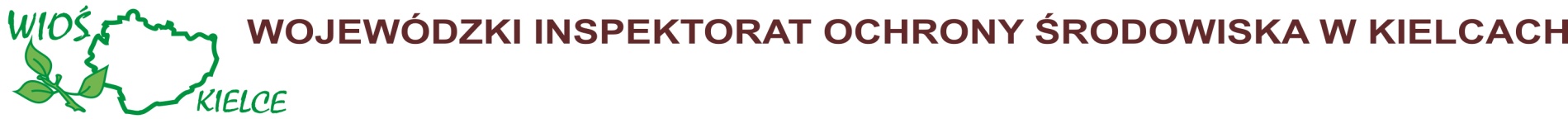 STAN POWIETRZAW WOJEWÓDZTWIE ŚWIĘTOKRZYSKIM
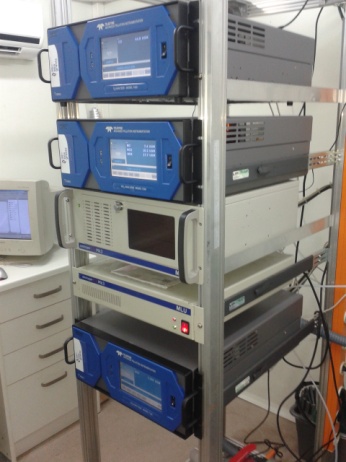 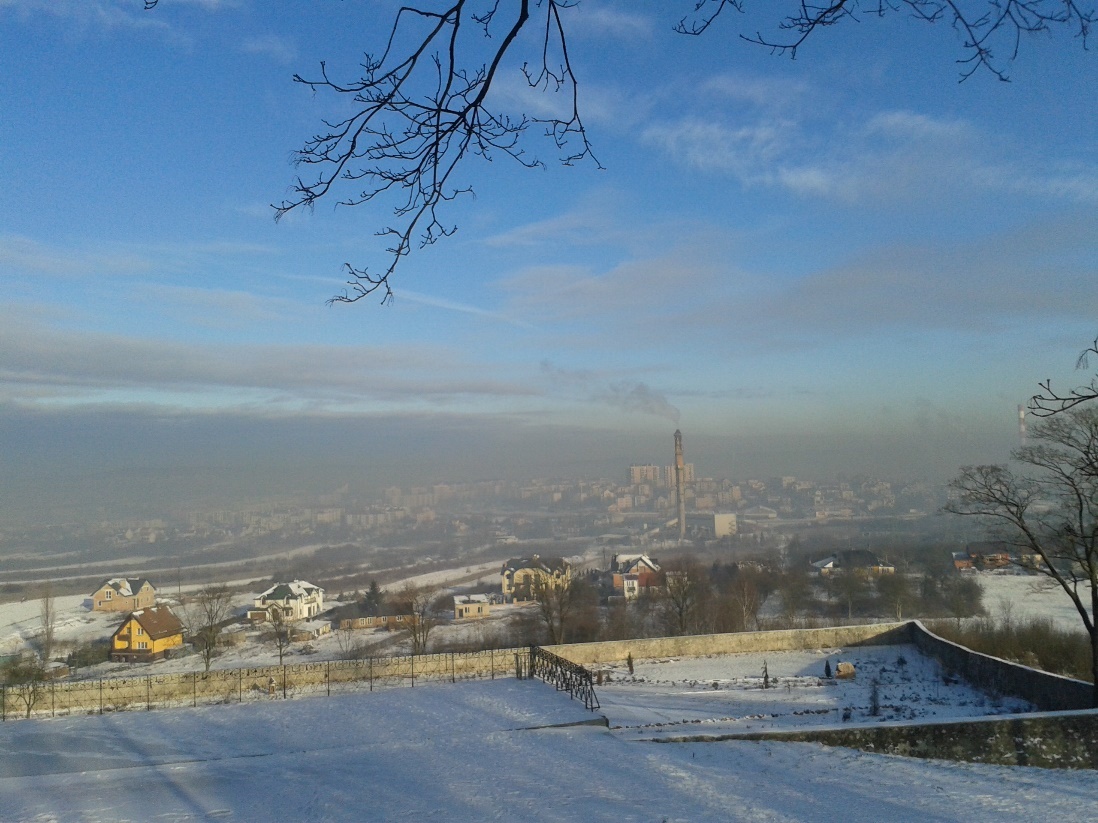 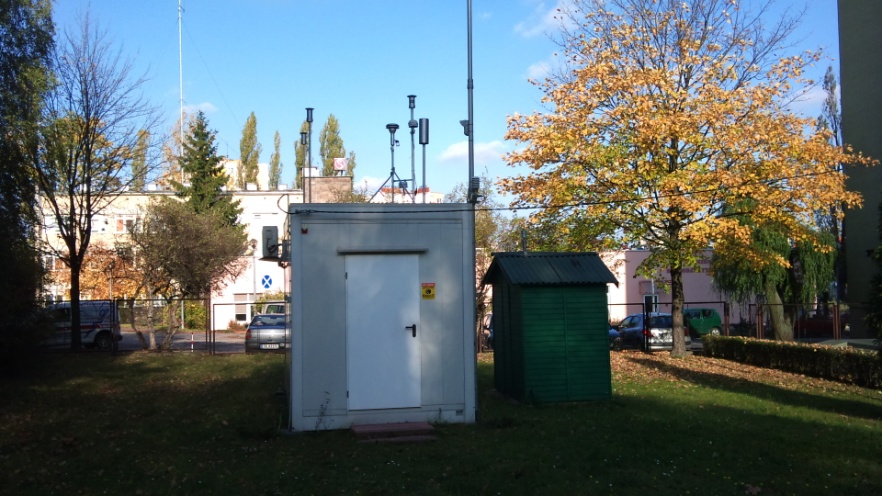 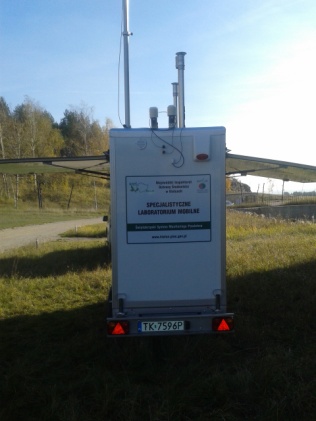 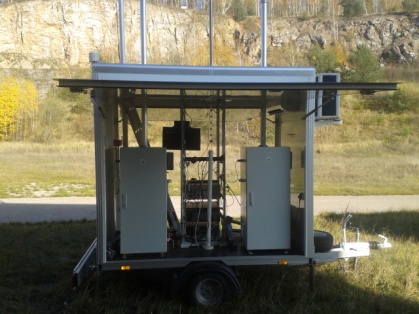 Witold Bruzda – Świętokrzyski Wojewódzki Inspektor Ochrony Środowiska
5 grudnia 2018 roku
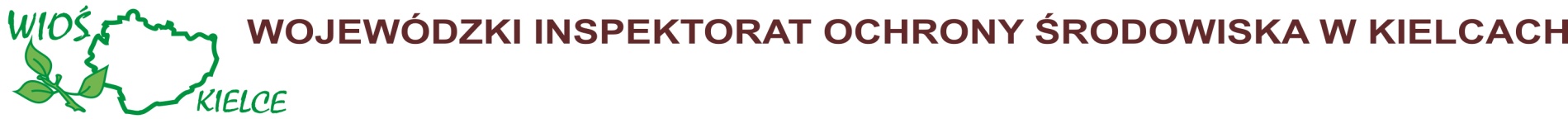 Stacje monitoringu zanieczyszczeń powietrza w 2018 roku
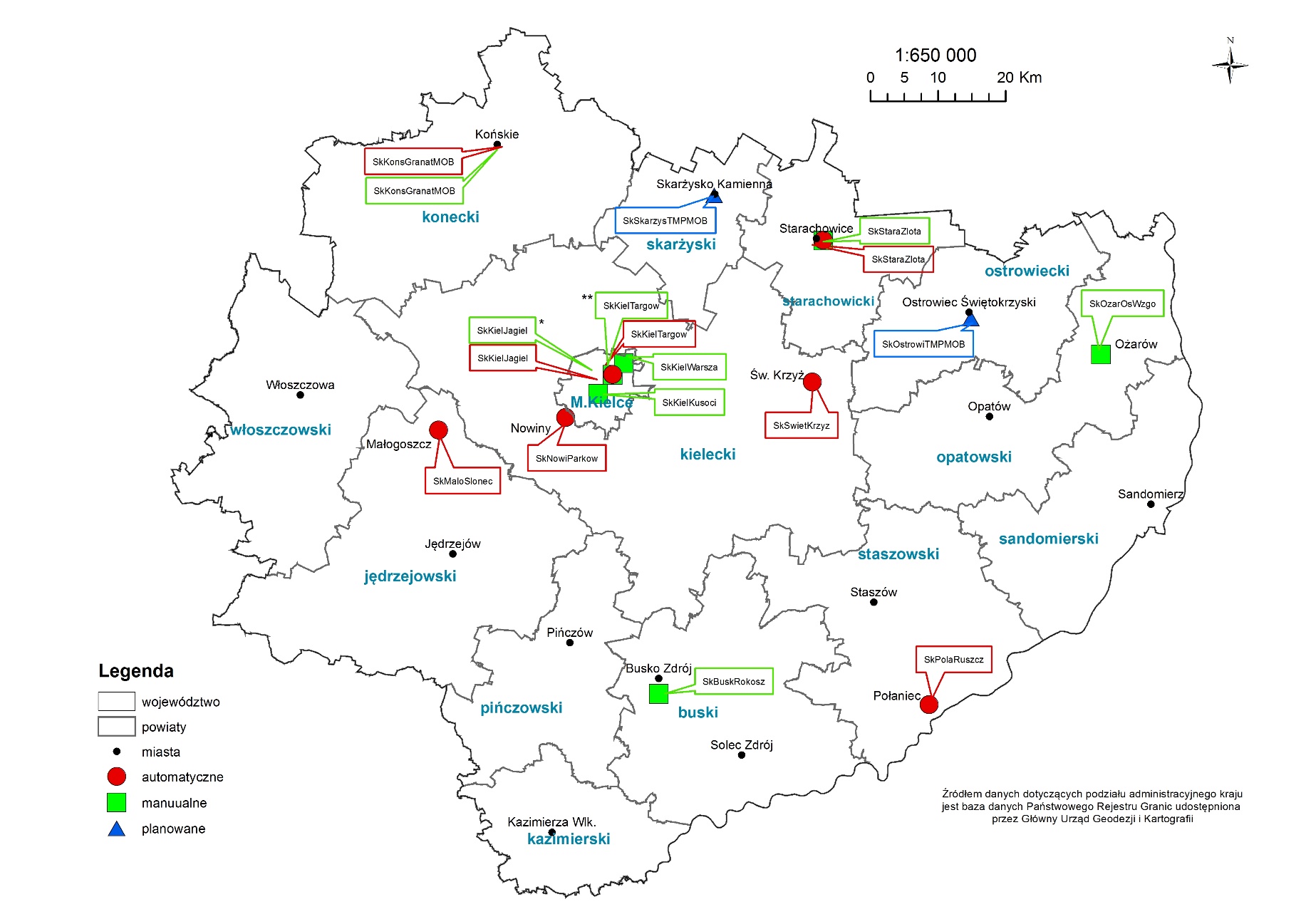 Rok 2019:

Automatyczne pomiary pyłu PM10 w Starachowicach;

Stała stacja manualna pyłu PM10 i BaP w Solcu-Zdroju.
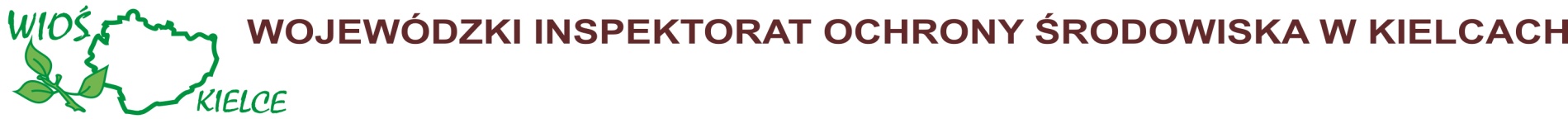 Stacje monitoringu zanieczyszczeń powietrza
Kielce, ul. Targowa
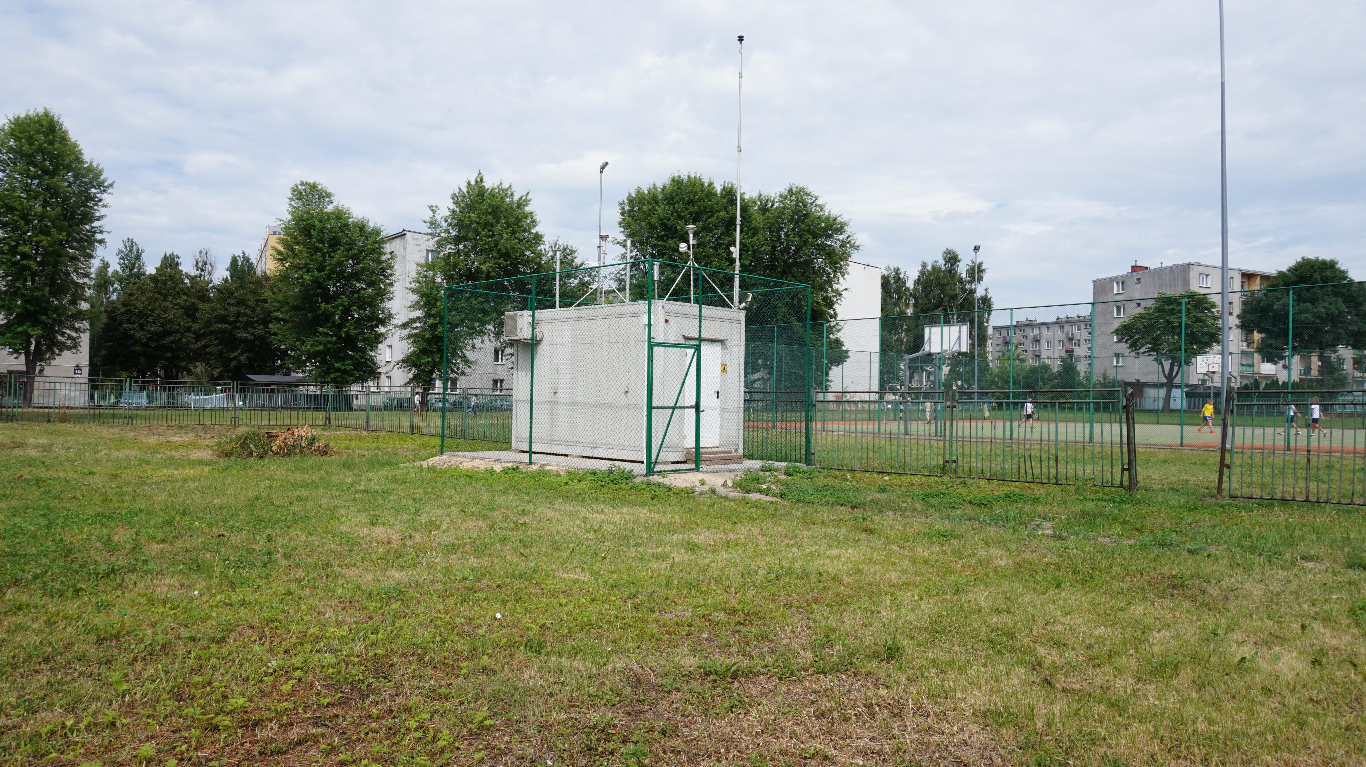 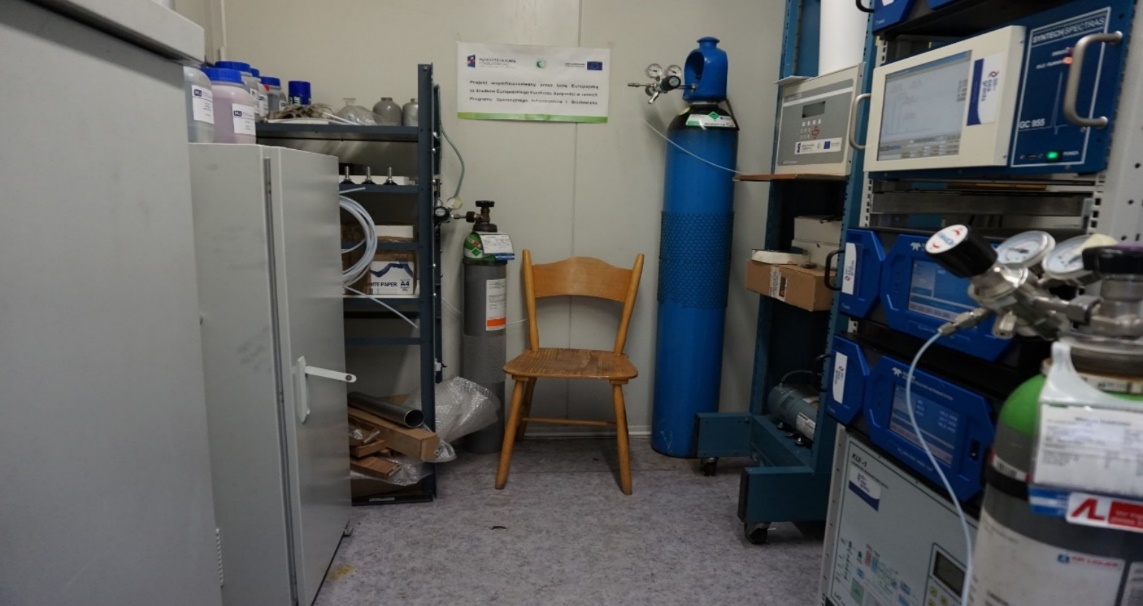 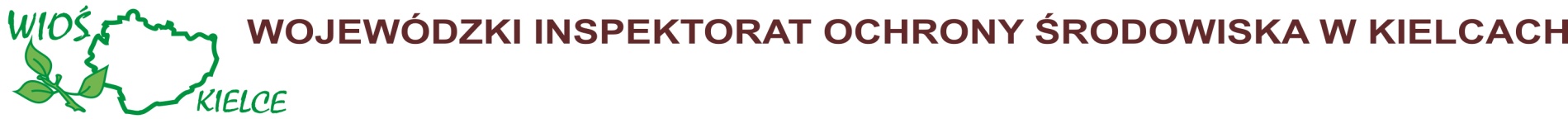 Stacje monitoringu zanieczyszczeń powietrza
Starachowice, ul. Złota
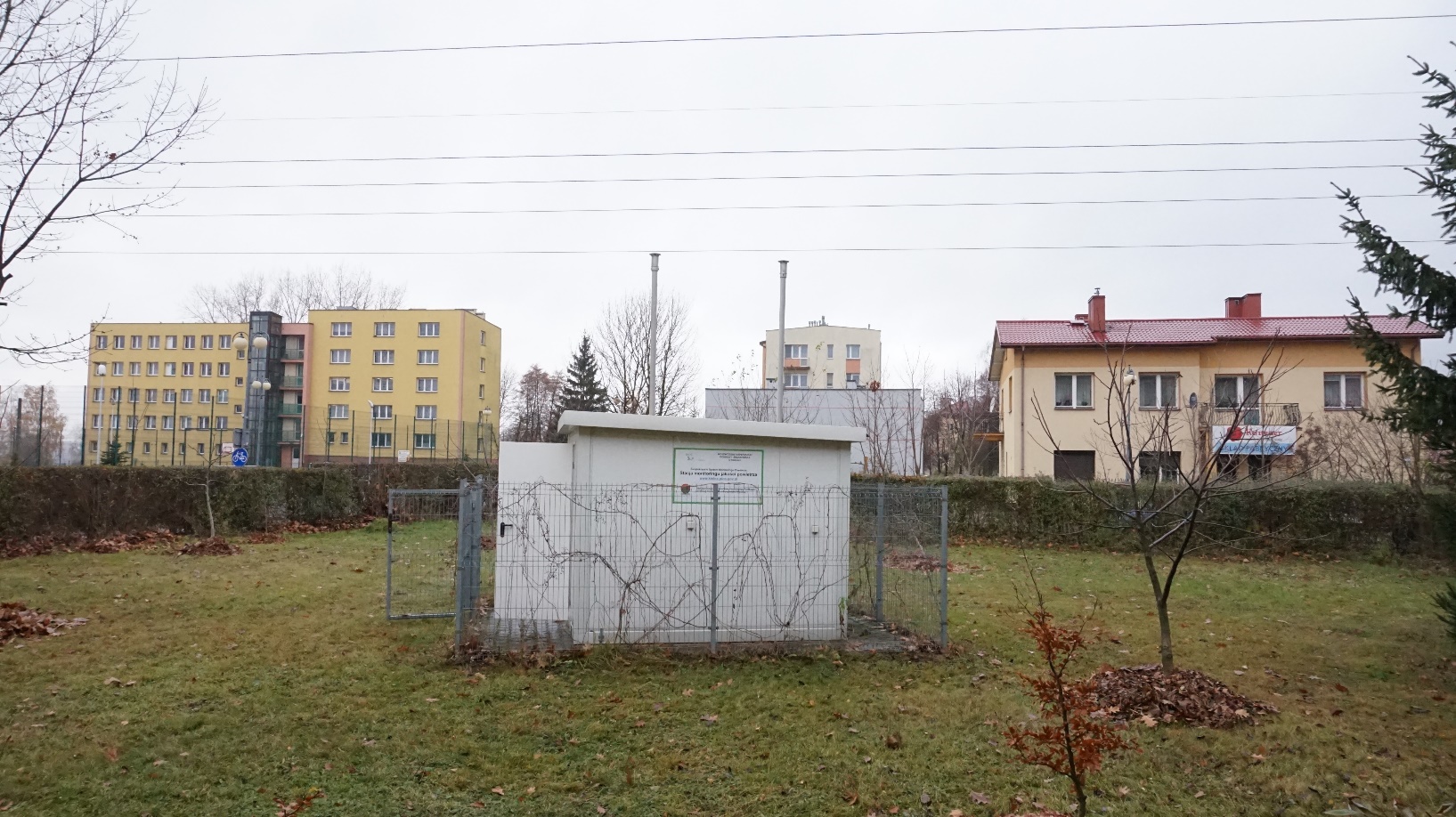 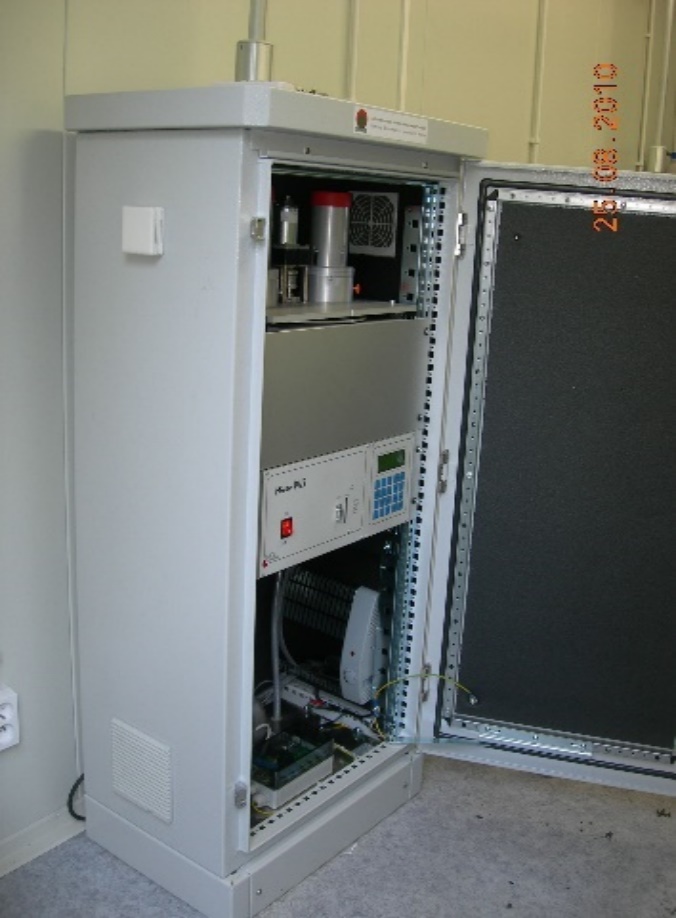 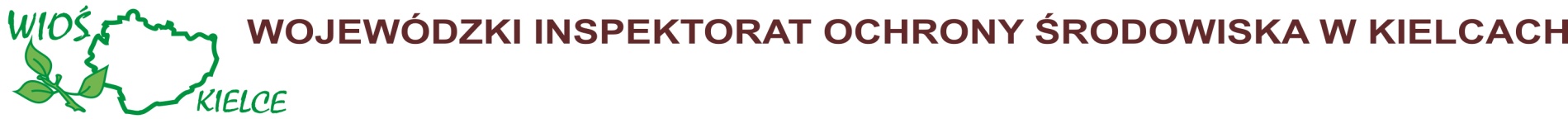 Stacje monitoringu zanieczyszczeń powietrza
Busko-Zdrój, ul. Rokosza
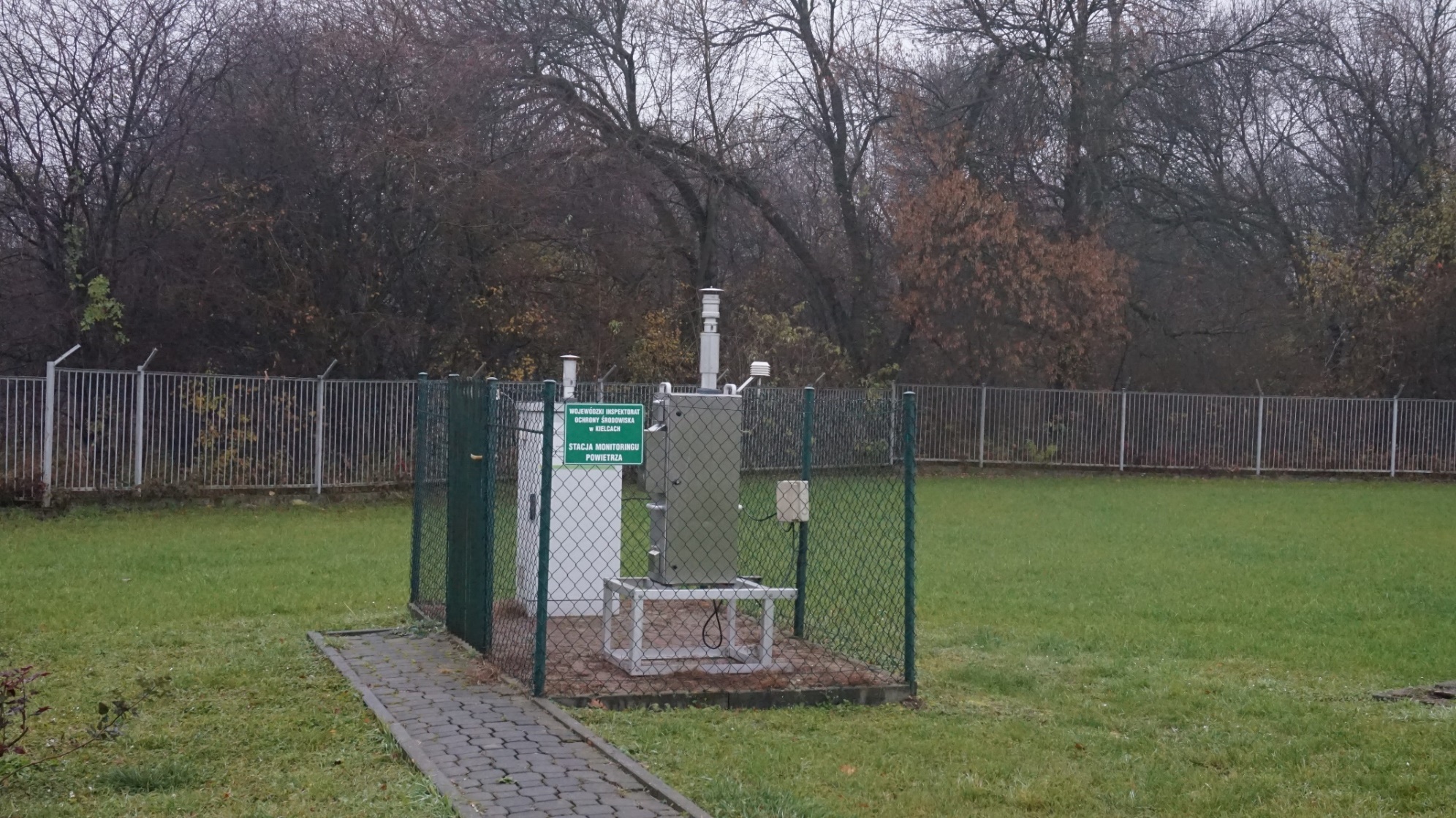 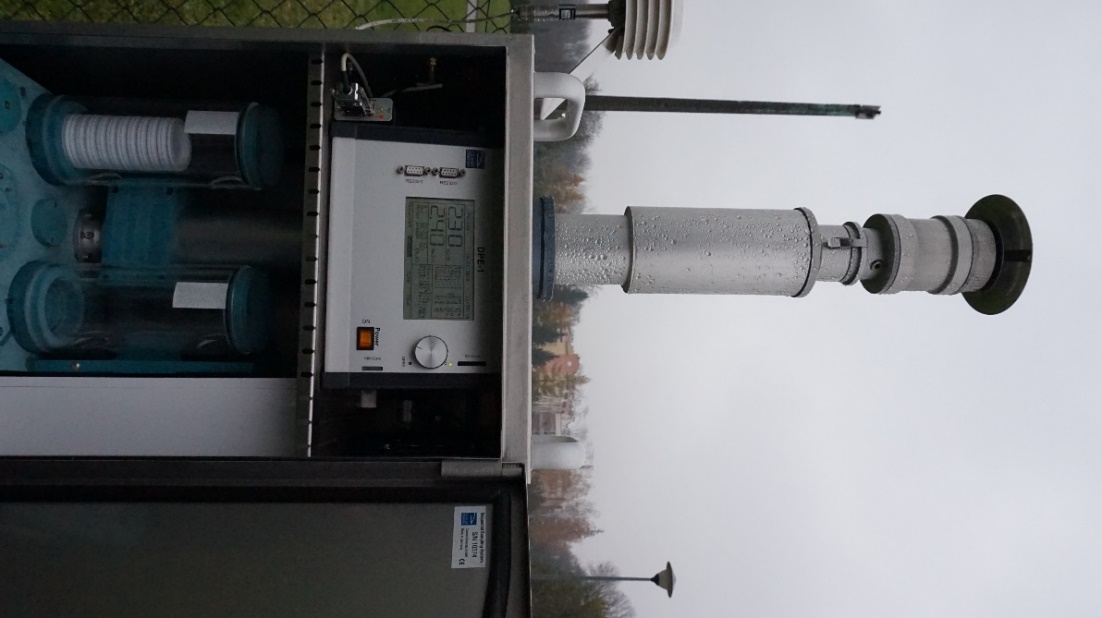 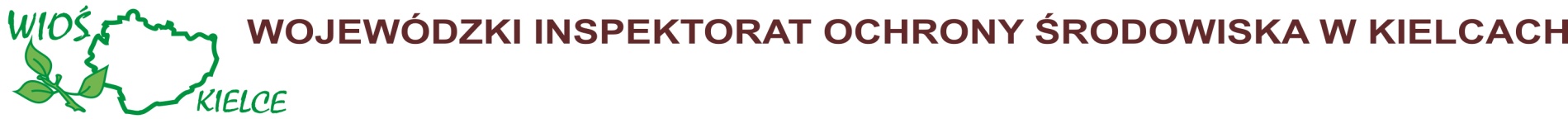 Stacje monitoringu zanieczyszczeń powietrza
Małogoszcz, ul. Słoneczna
Połaniec, ul. Ruszczańska
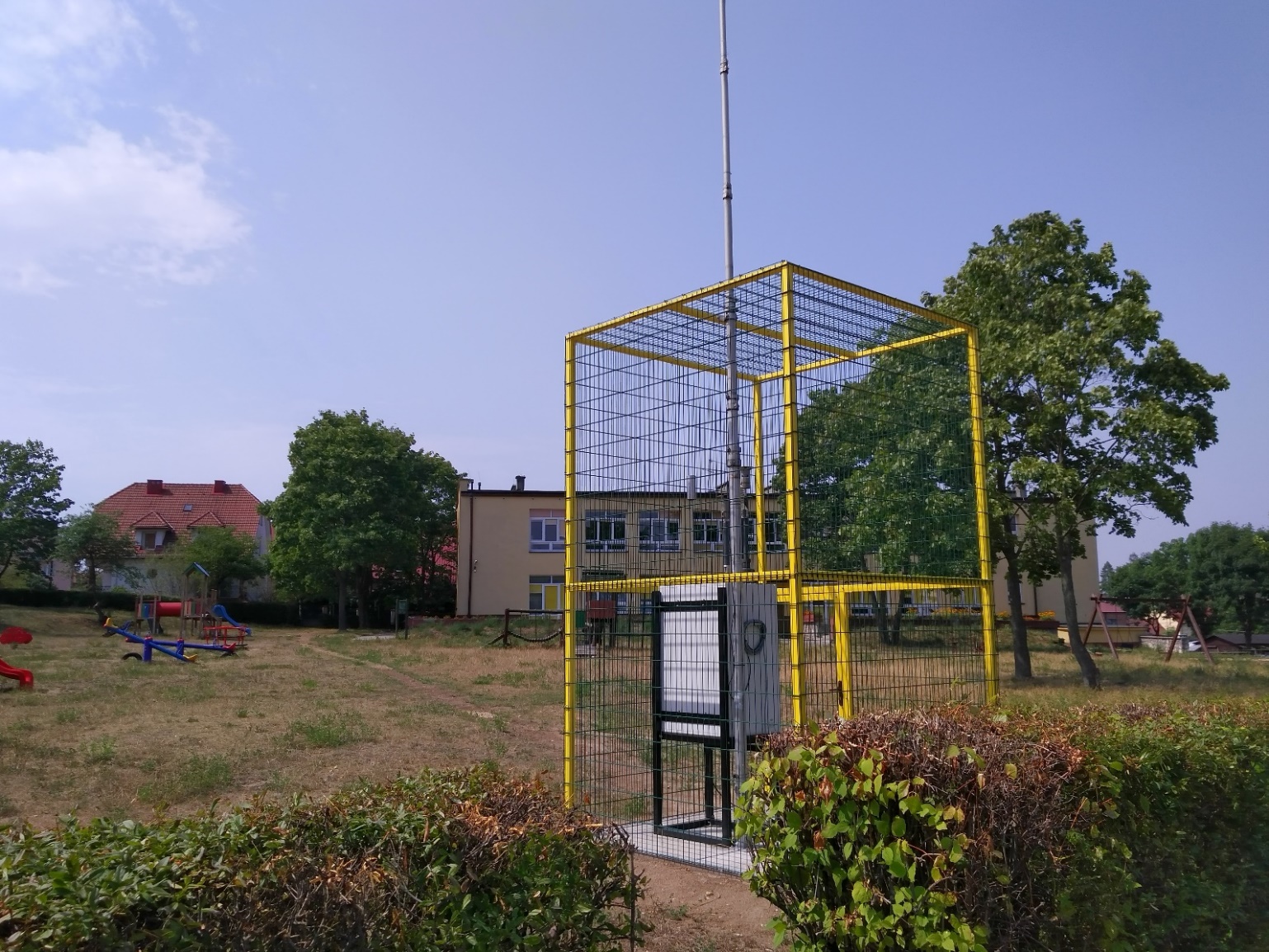 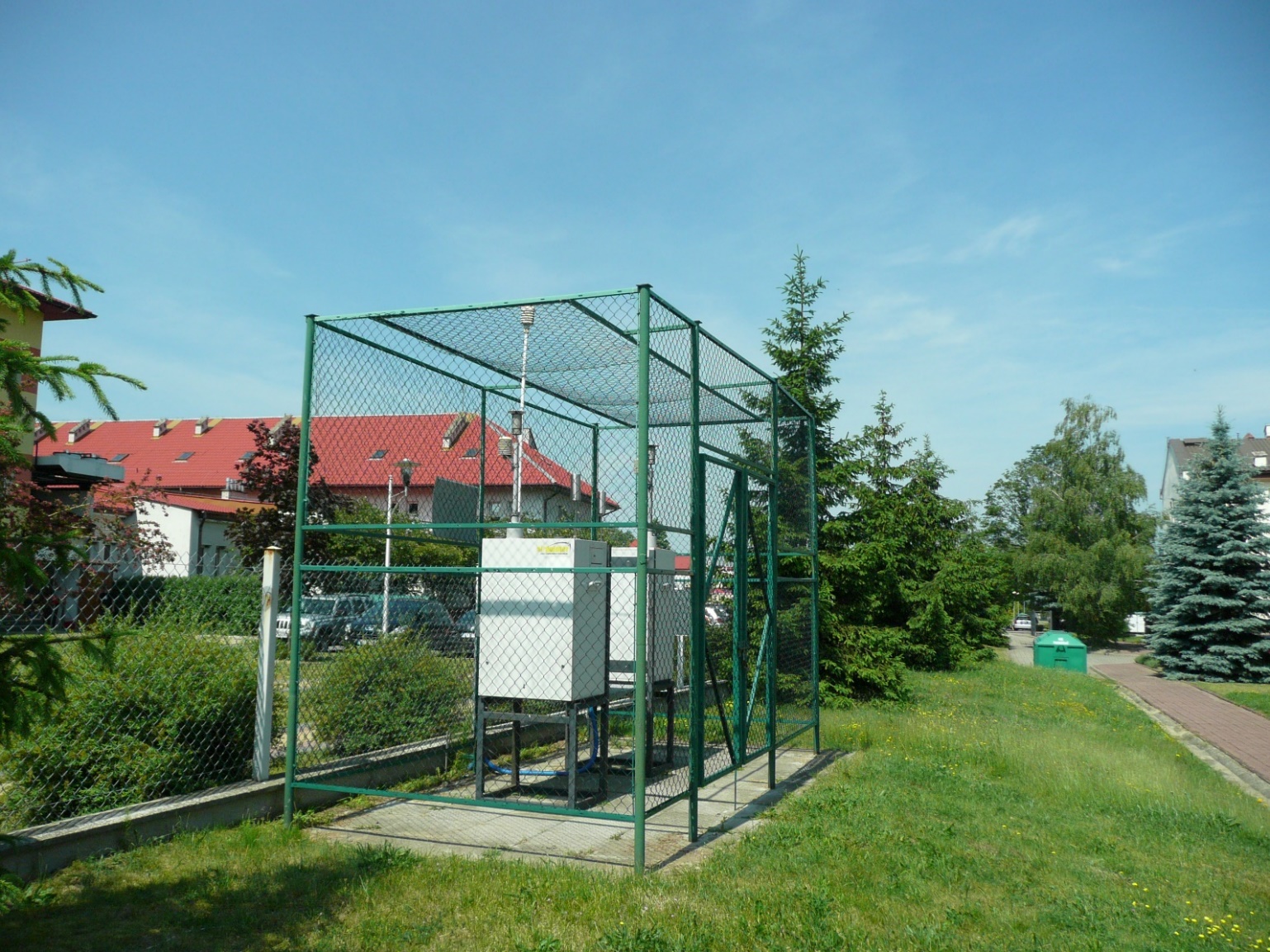 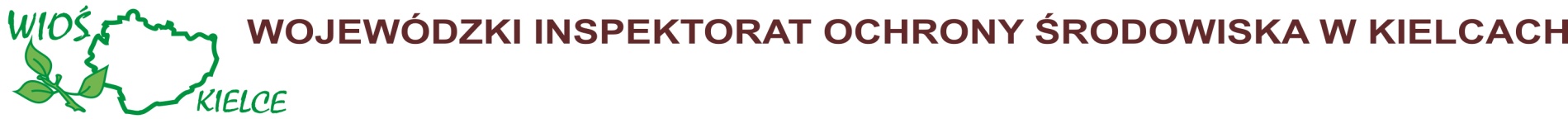 Stacje monitoringu zanieczyszczeń powietrza
Ożarów, os. Wzgórze
Nowiny, ul. Parkowa
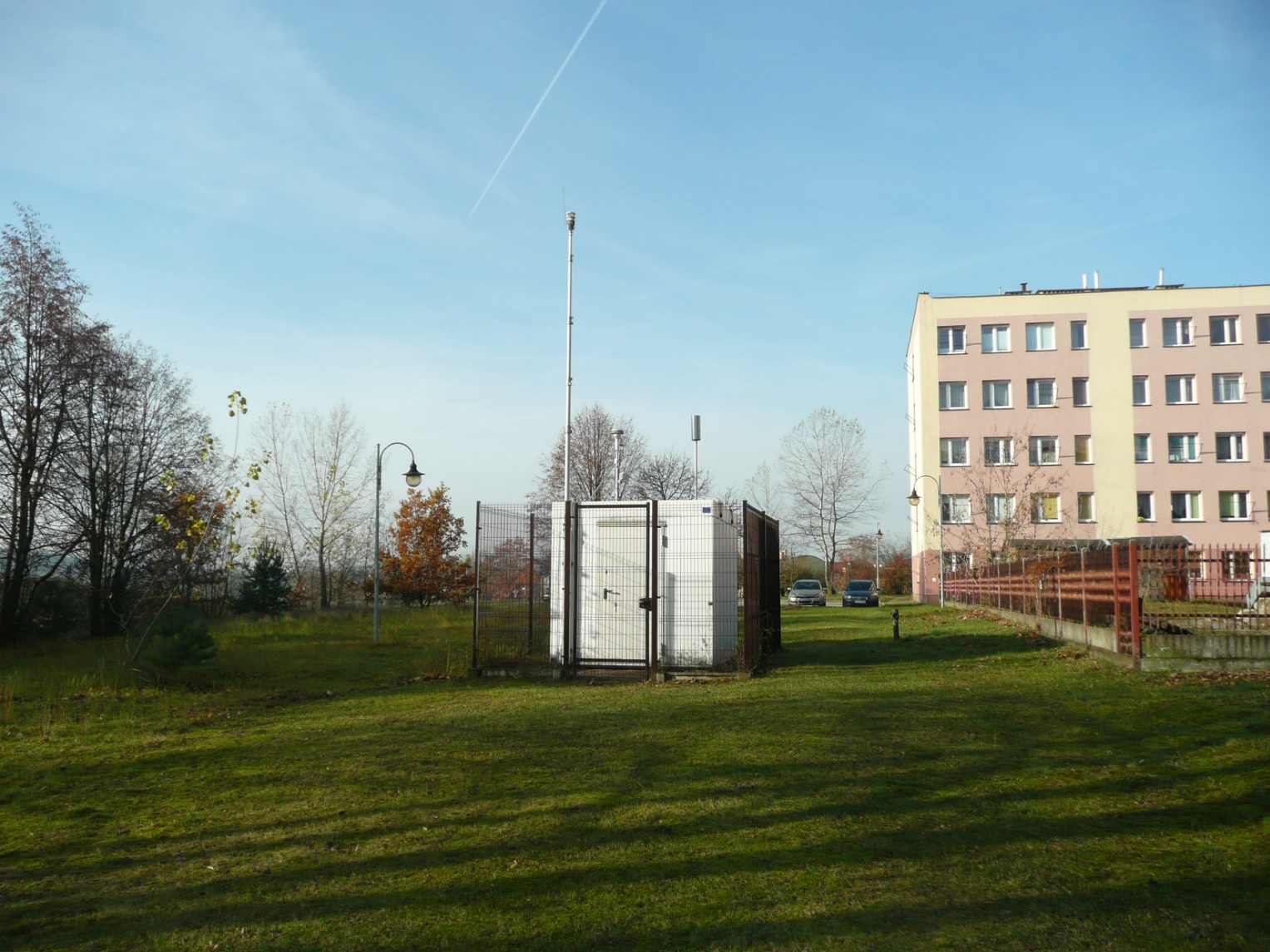 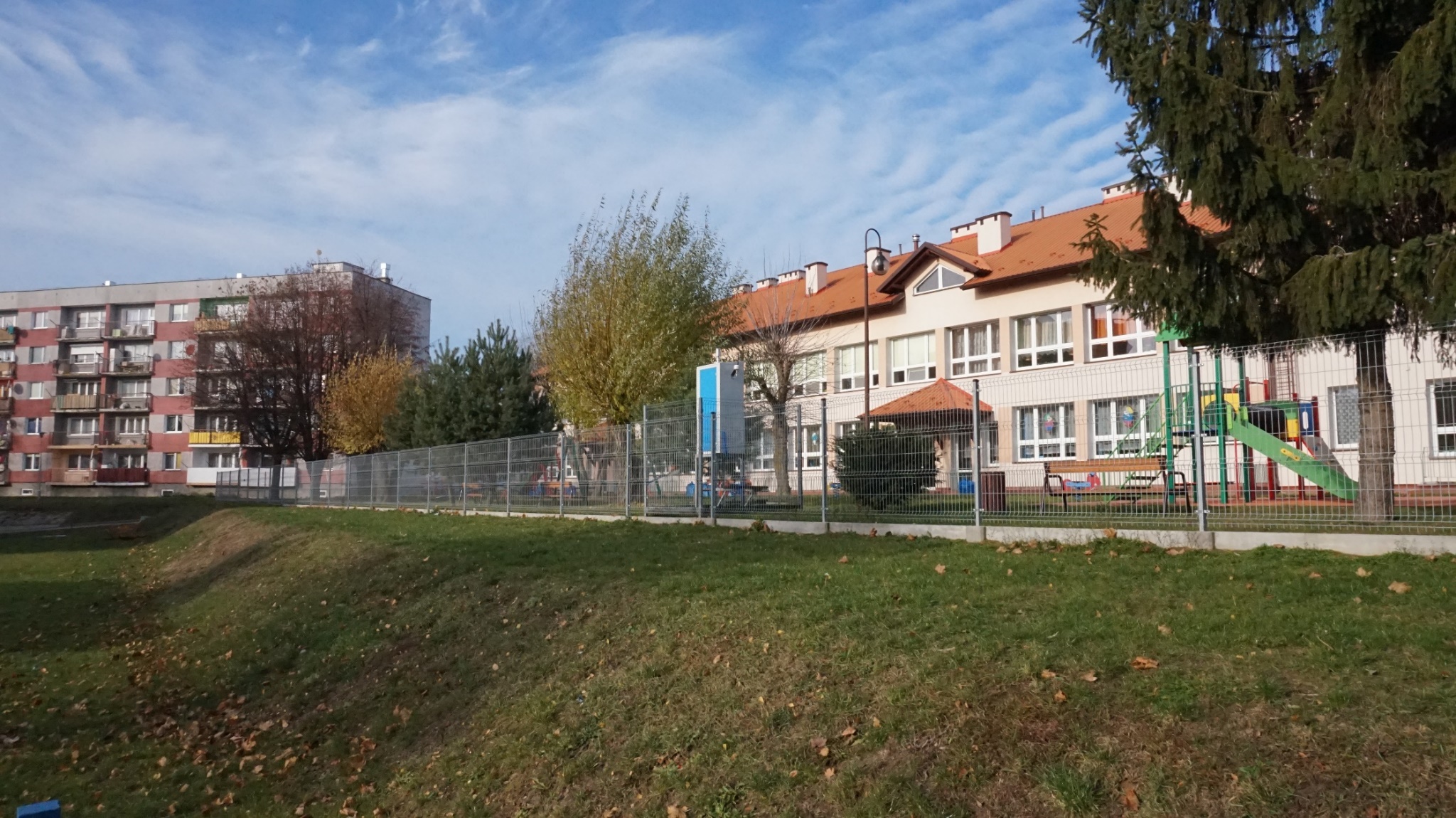 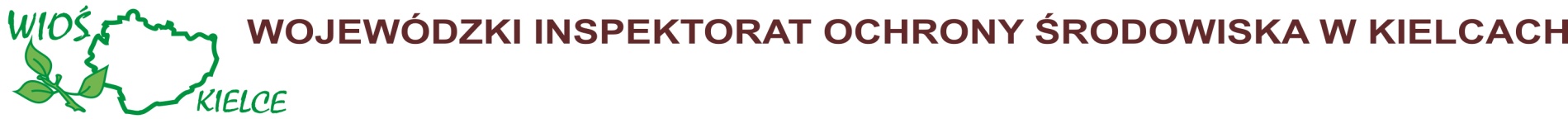 Stacje monitoringu zanieczyszczeń powietrza
Stacja mobilna
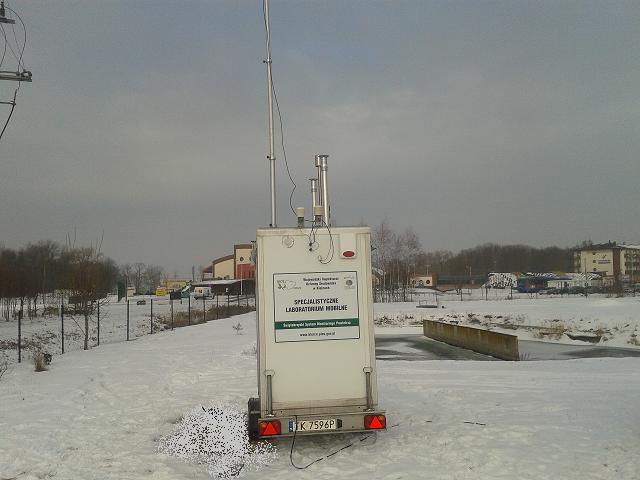 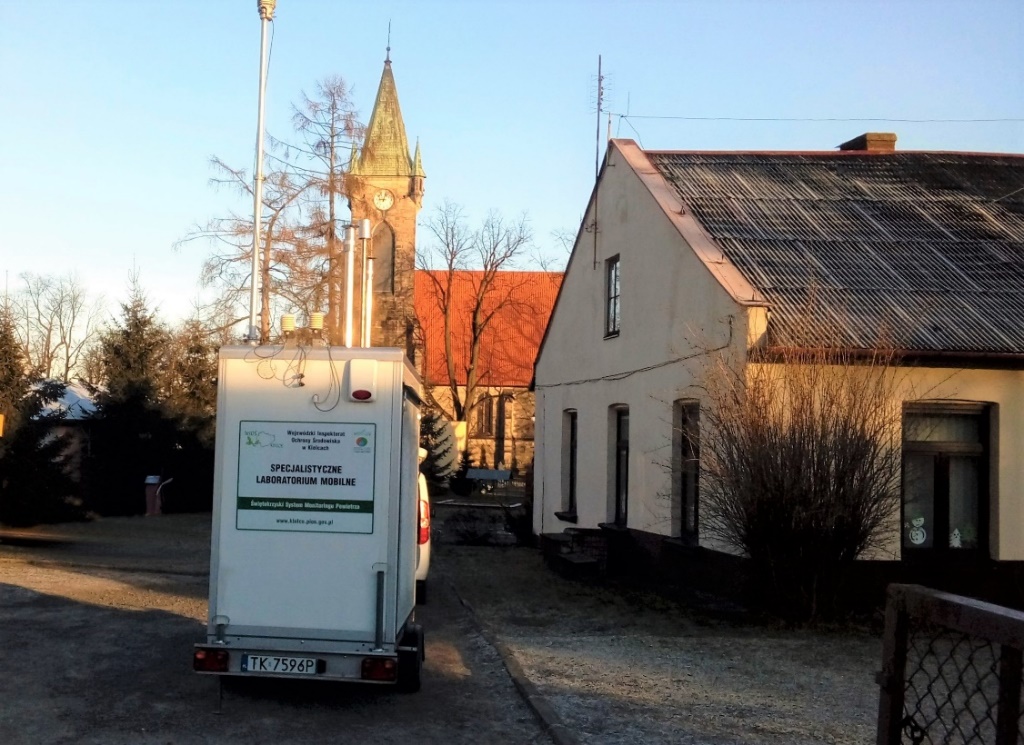 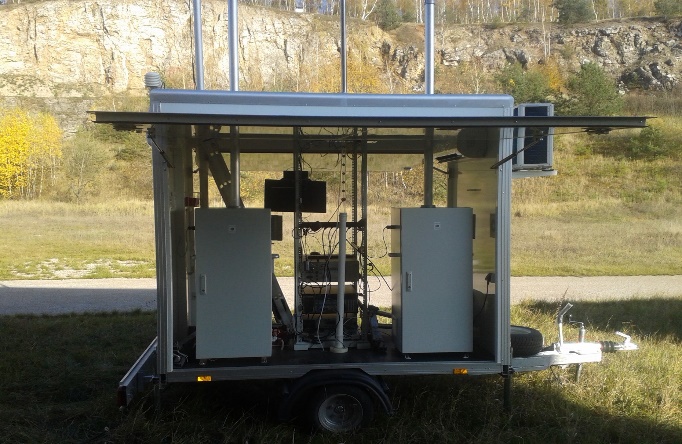 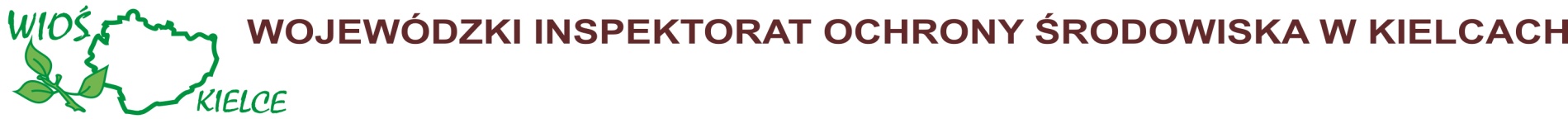 Informacja o zanieczyszczeniu powietrza
GIOŚ, Polska, UE
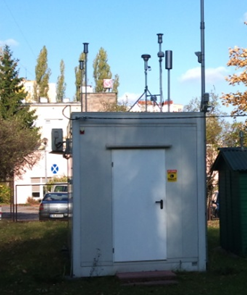 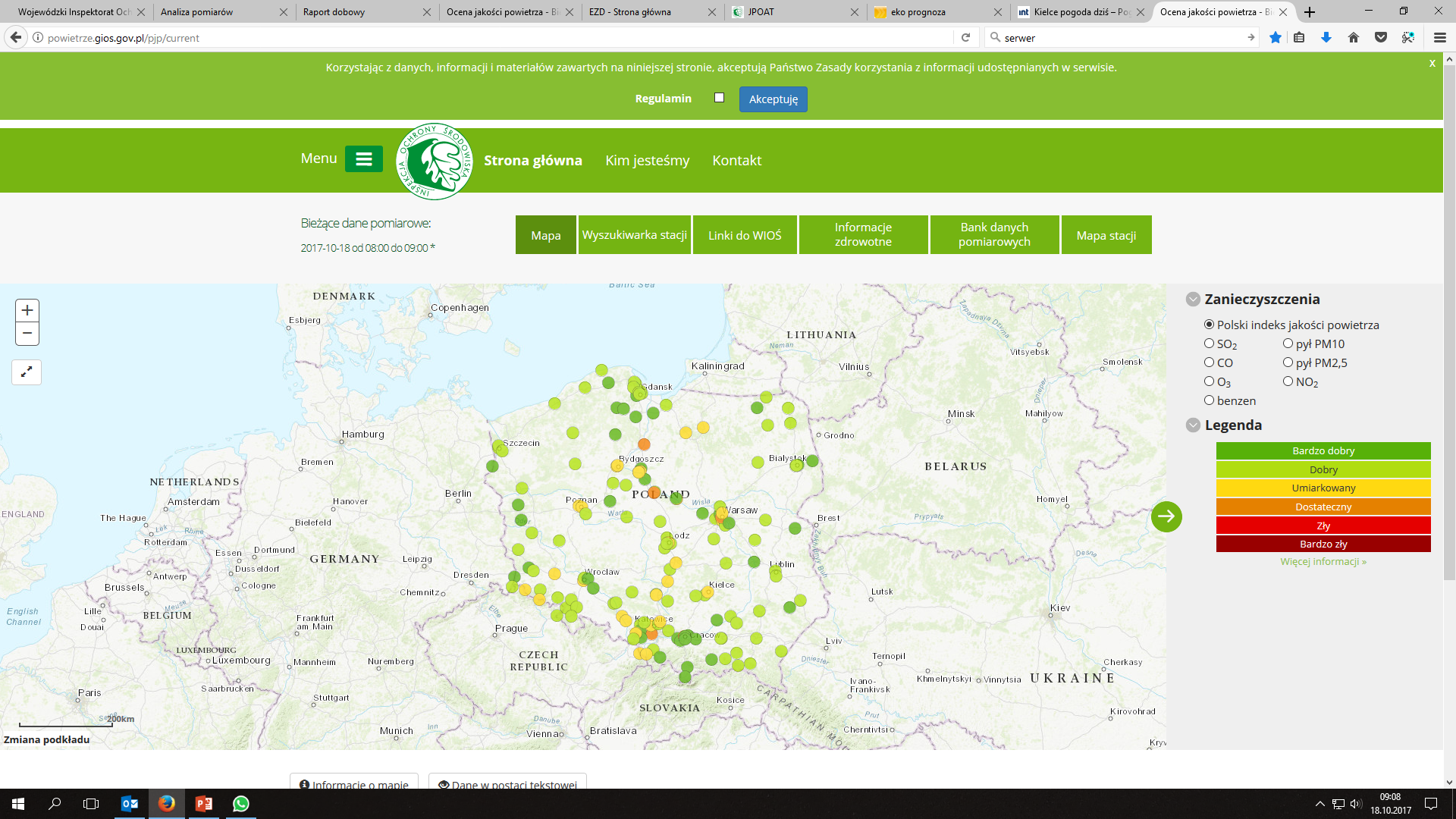 Serwer WIOŚ
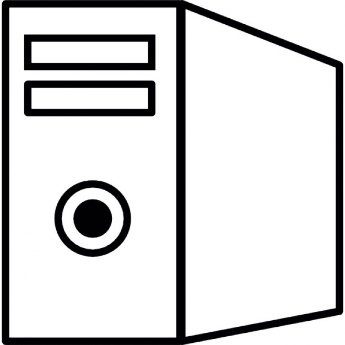 Aplikacja mobilna
Jakość Powietrza w Polsce
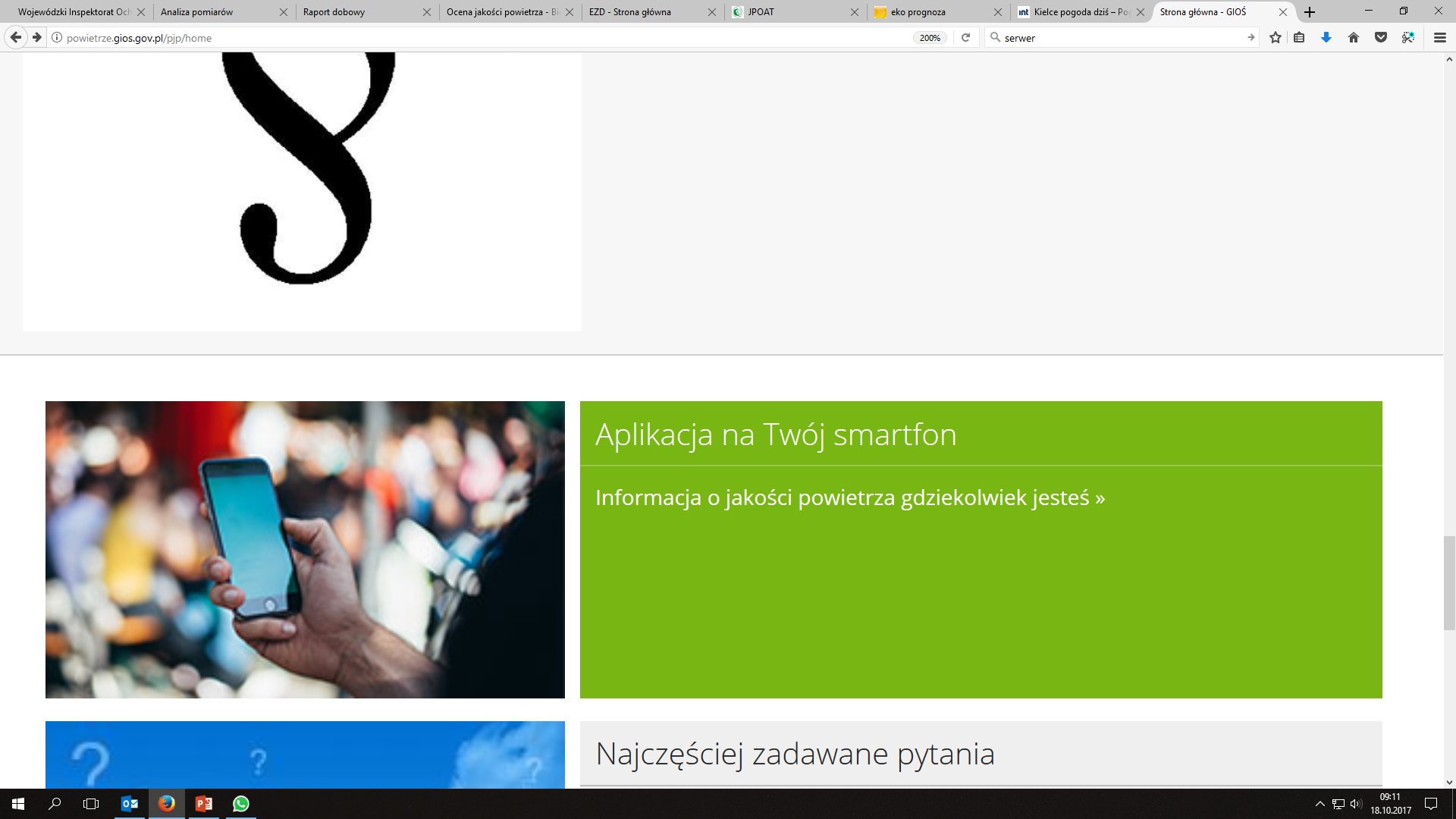 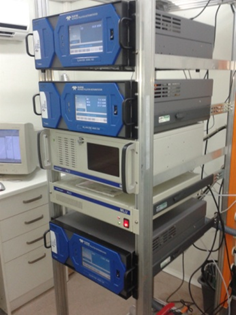 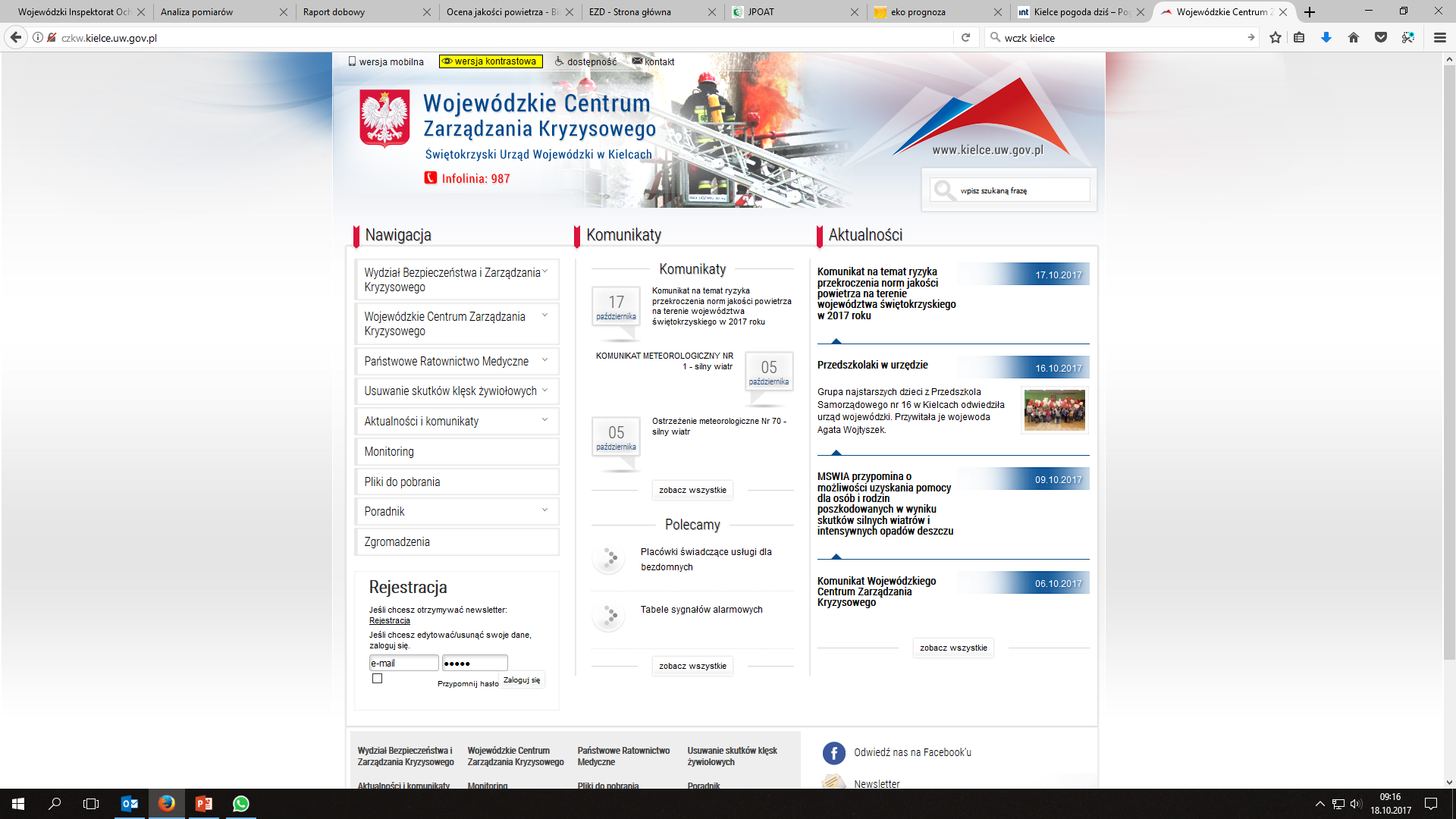 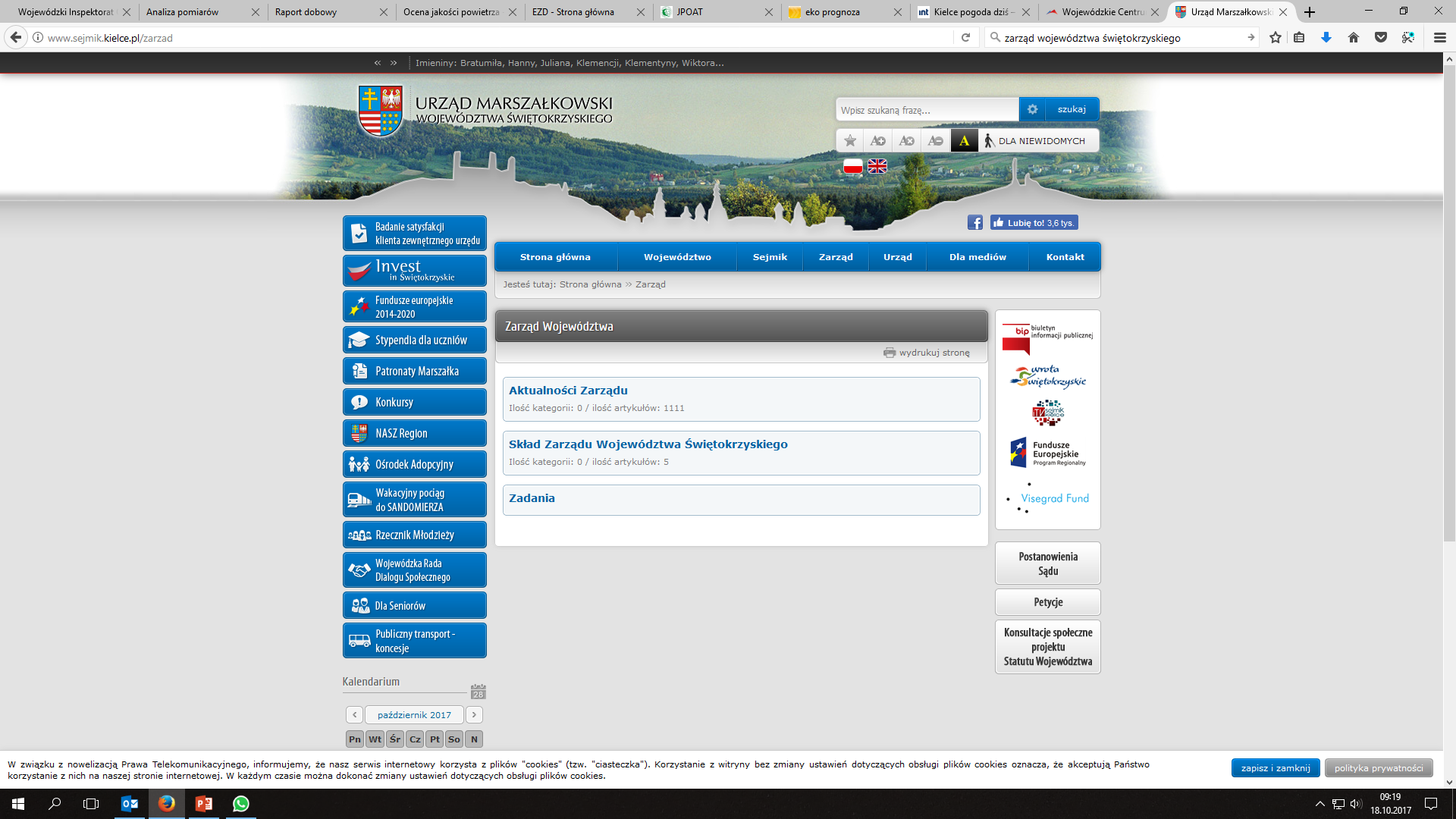 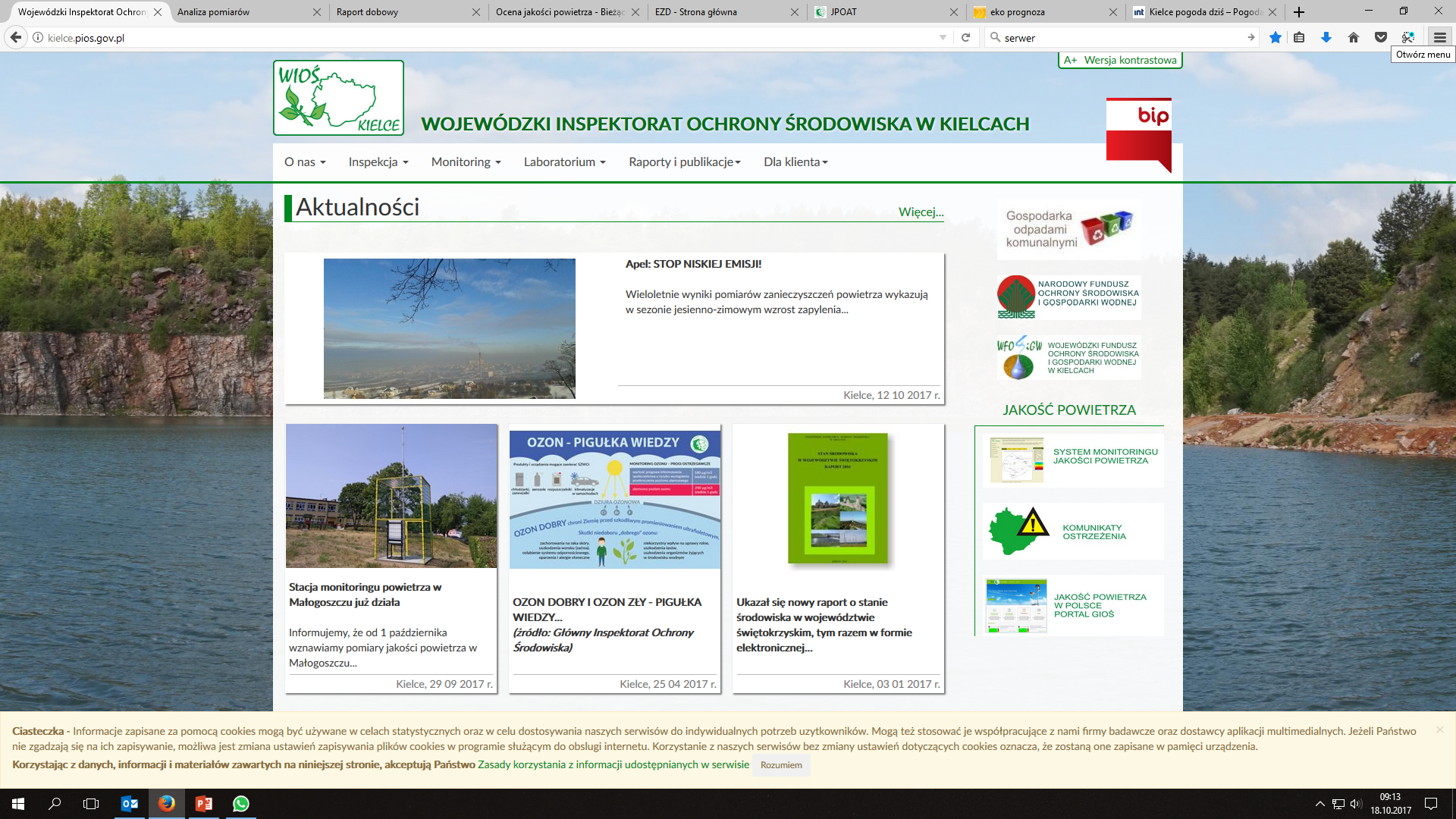 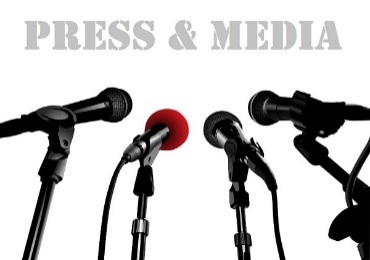 www.kielce.pios.gov.pl
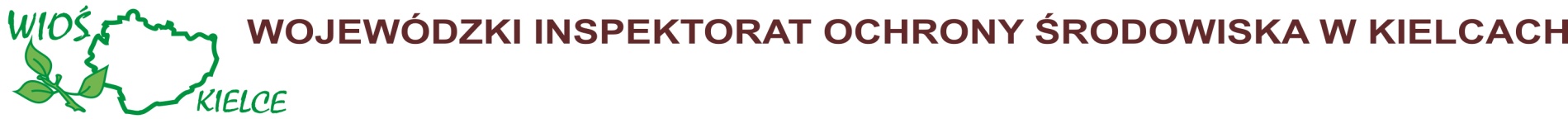 Zanieczyszczenie powietrza zimą i latem
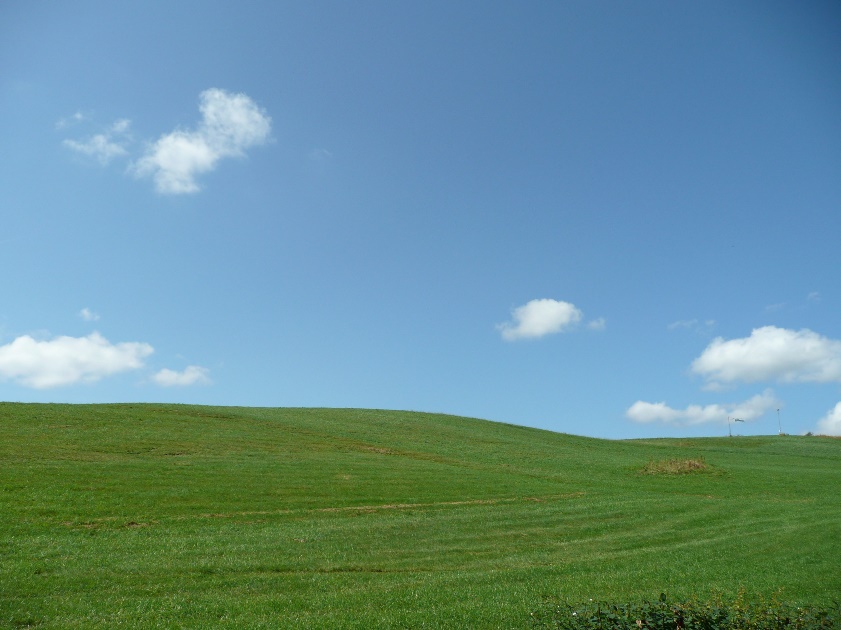 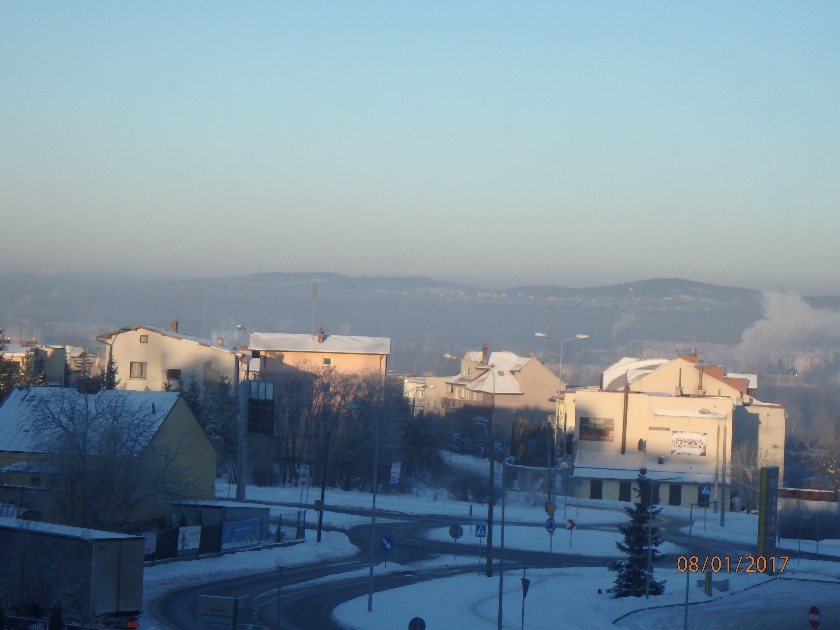 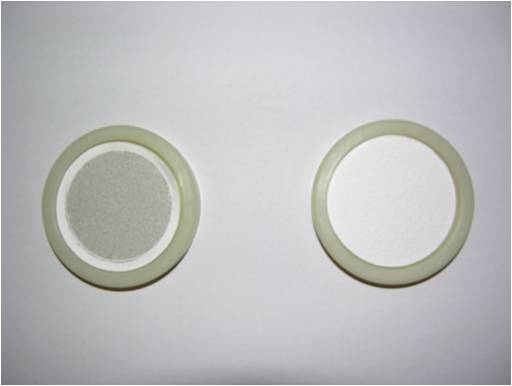 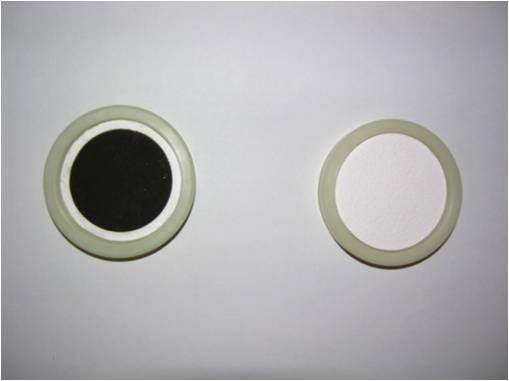 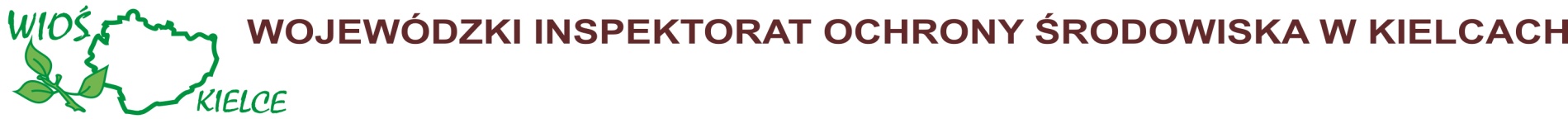 Pomiary AUTOMATYCZNE pyłu PM10   24h   [µg/m3]
Ilość dni >50µg/m3
 
MAX 30 dni
Ilość dni >50µg/m3
 
MAX 16 dni
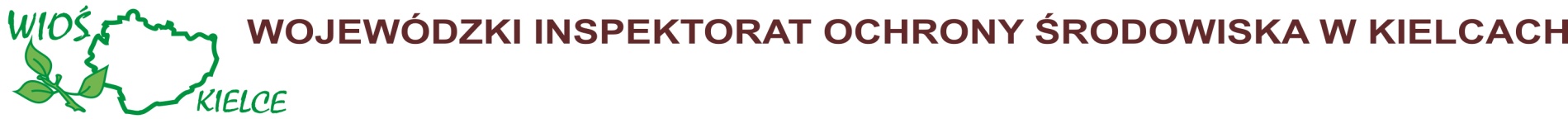 Zależność poziomów pyłu PM10 (24h)[µg/m3] od temperatury [°C]
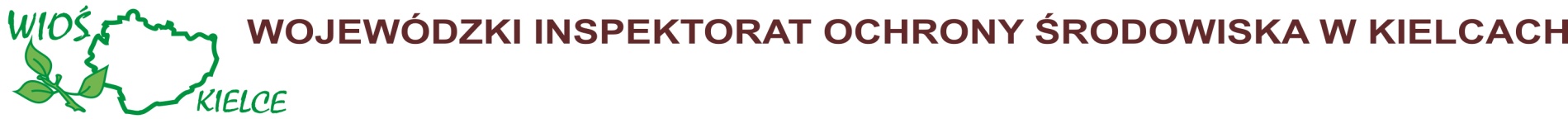 SYTUACJA METEOROLOGICZNA A EPIZODY SMOGOWE
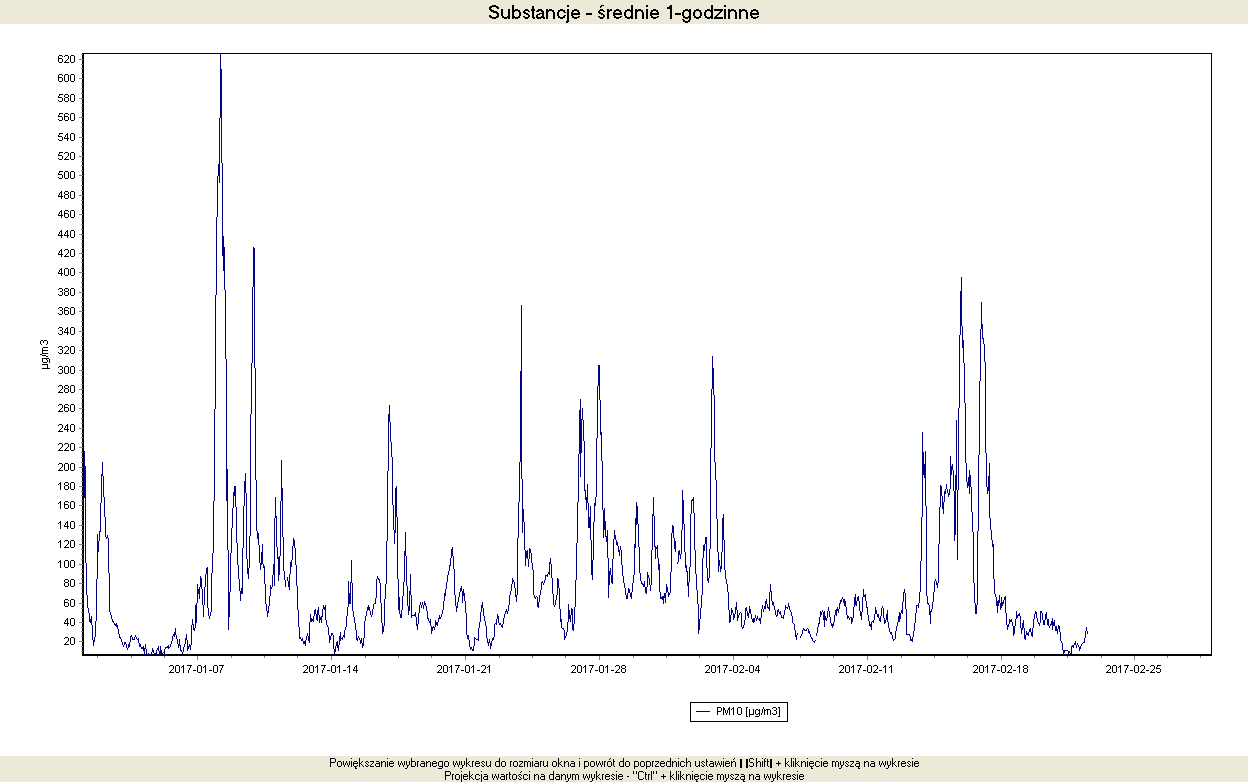 PM10





Temperatura






Prędkość wiatru
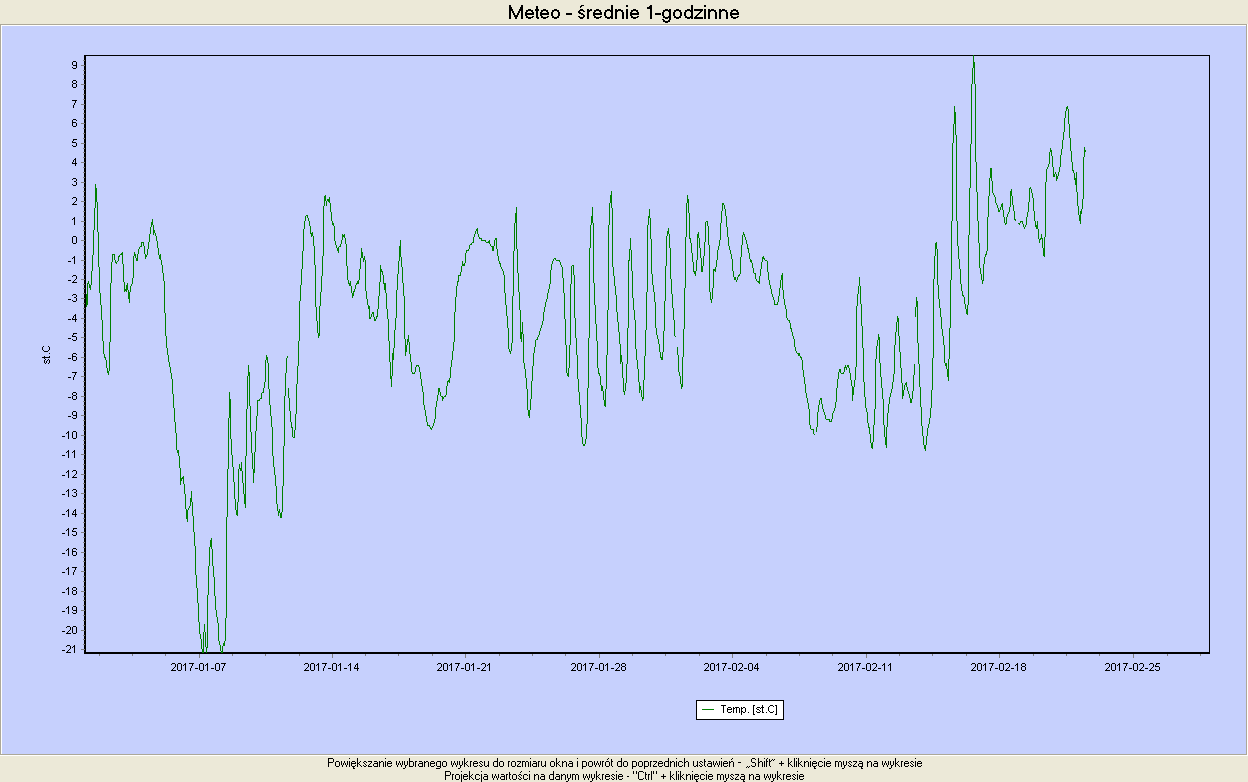 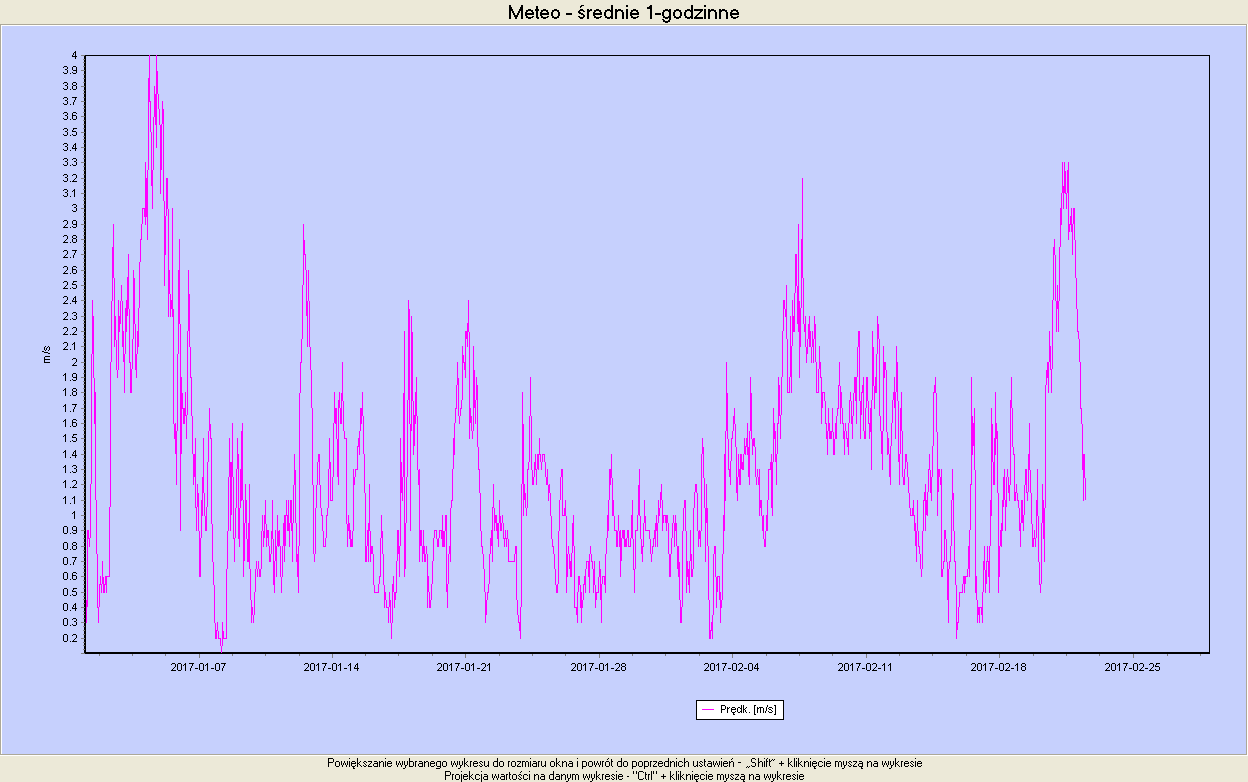 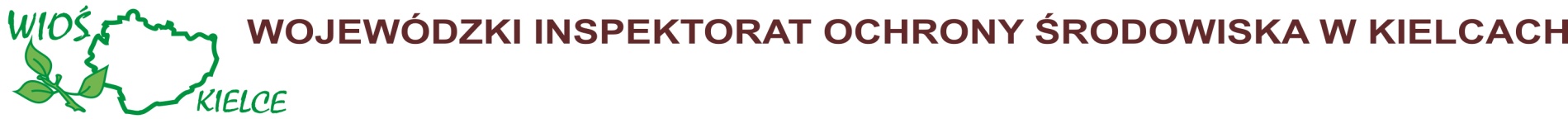 Obszary przekroczeń Pyłu PM10
2016                                                      2017
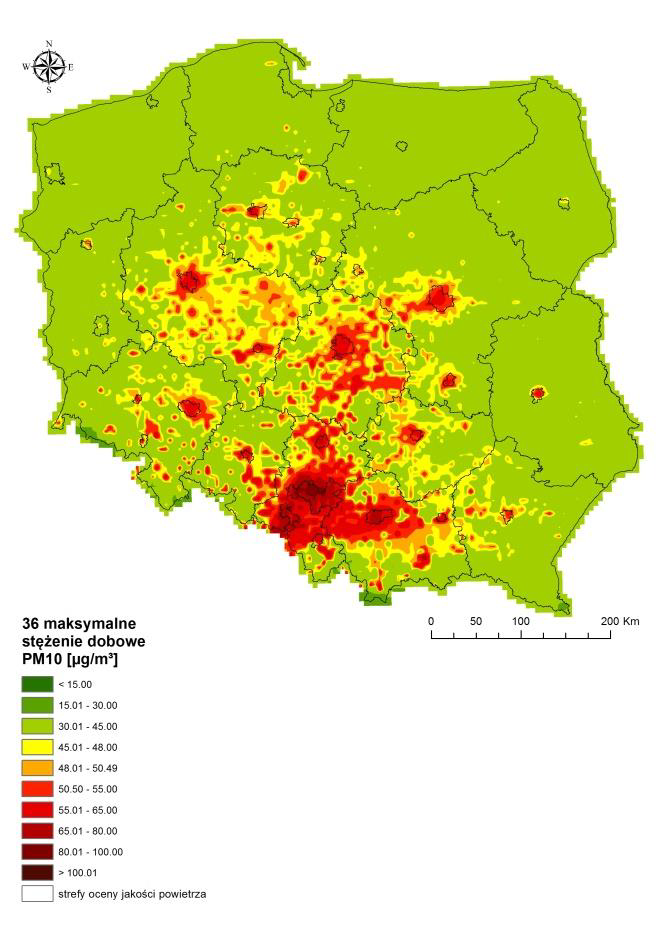 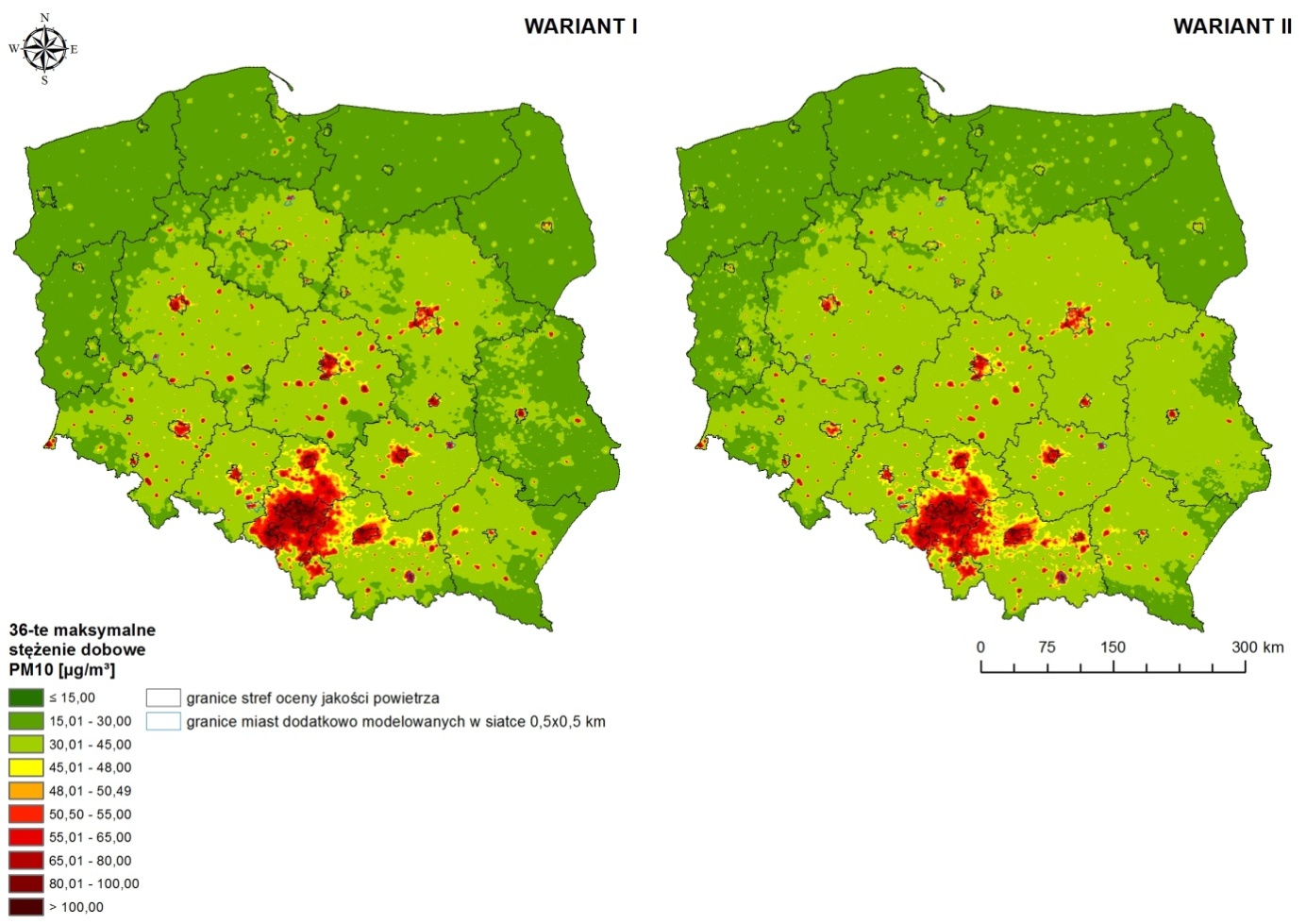 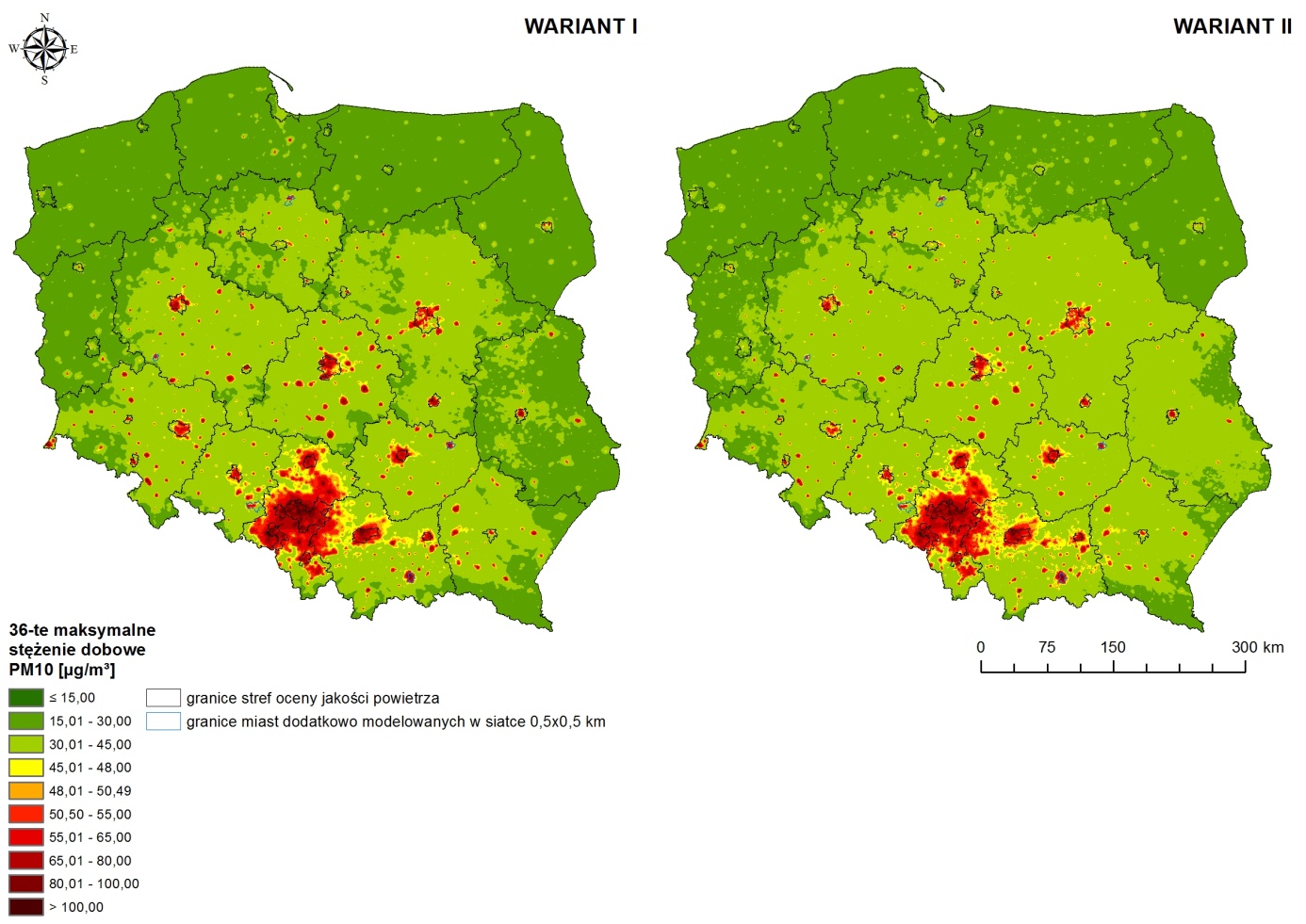 Rozkład stężeń 24-godzinnych pyłu PM10 wyrażonych jako 36-te maksymalne stężenie dobowe (Źródło: GIOŚ/PMŚ)
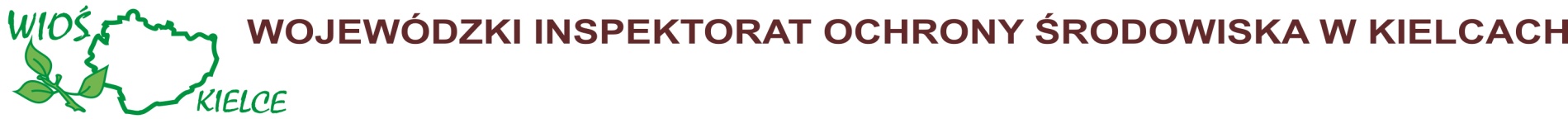 Jakość powietrza w 2017 roku – obszary przekroczeń
Pył zawieszony PM10
Benzo(a)piren
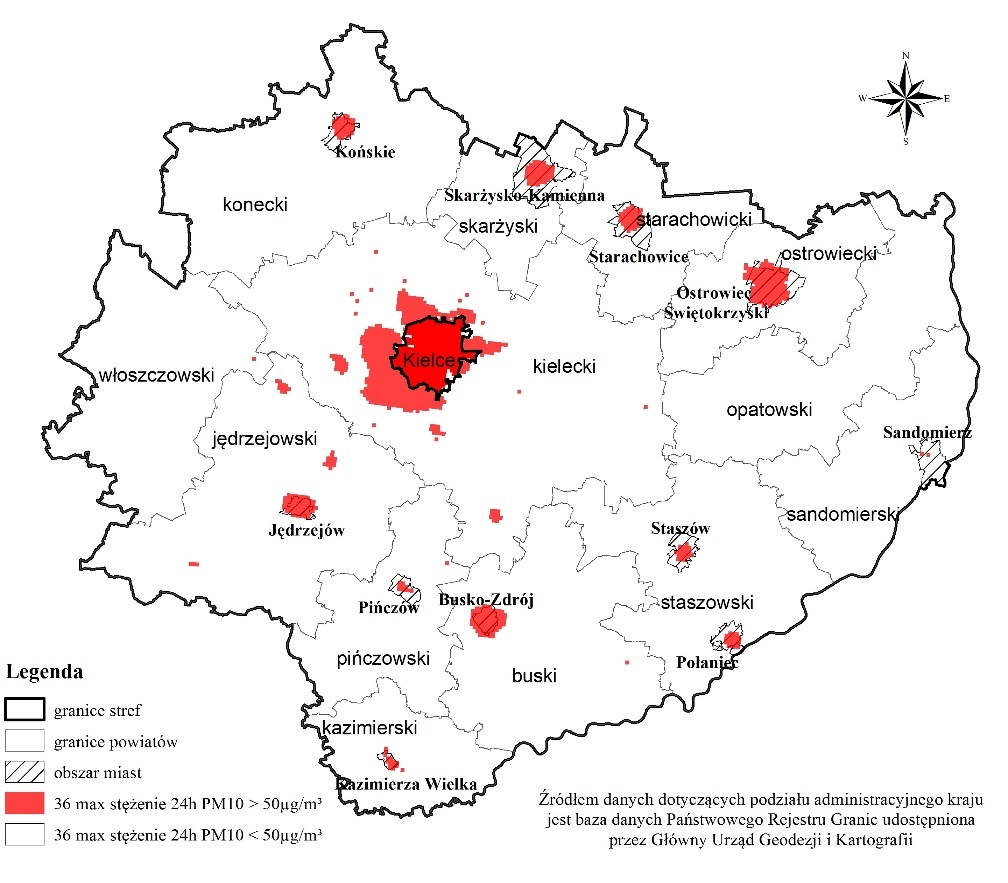 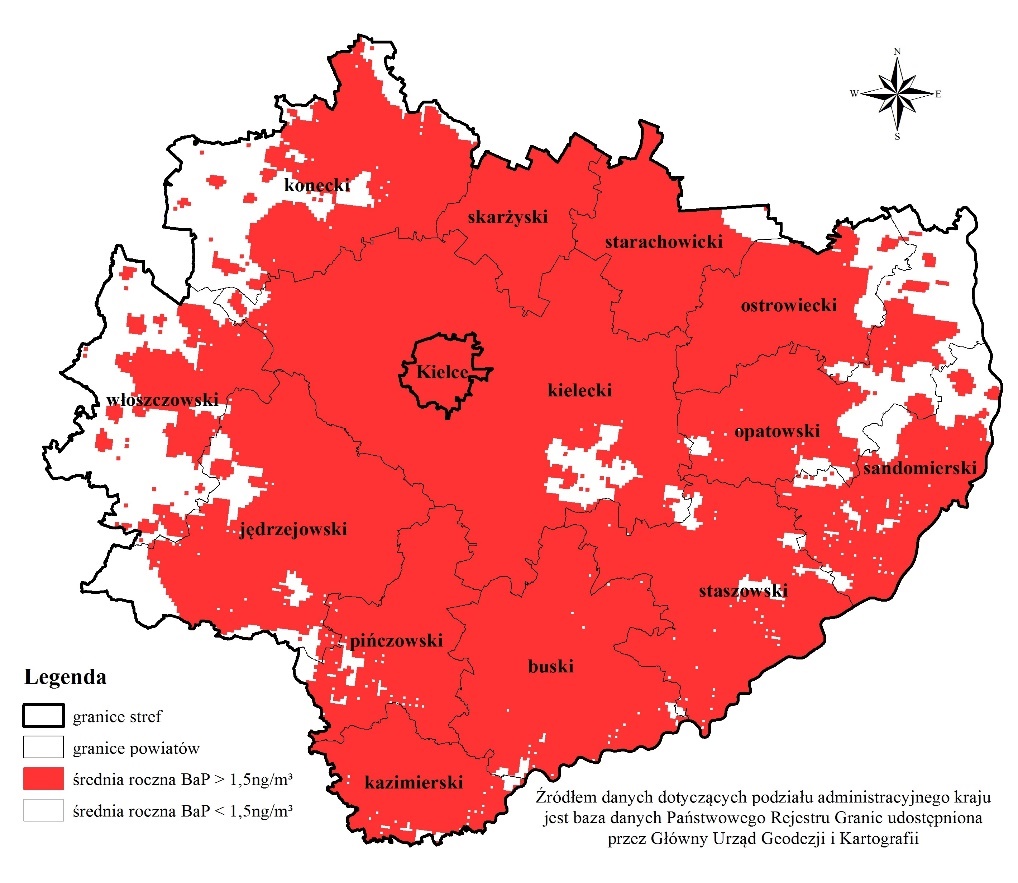 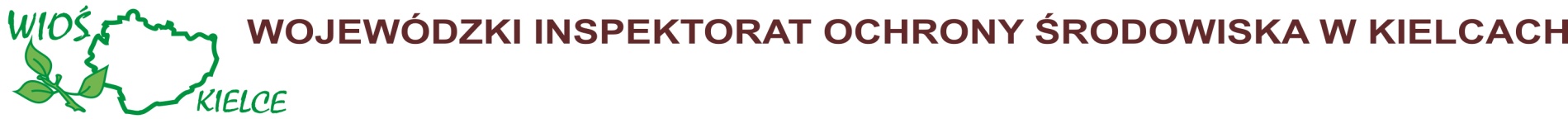 Roczna Ocena za 2017
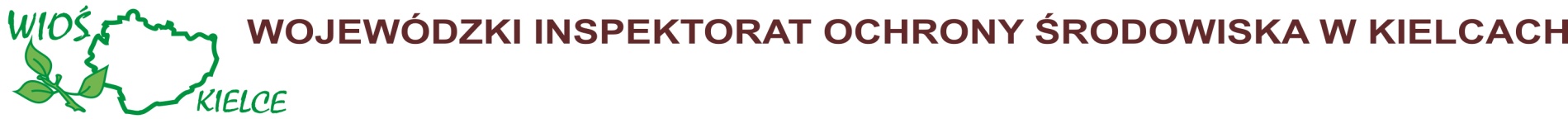 Roczne Oceny 2011-2017
Strefa m. Kielce
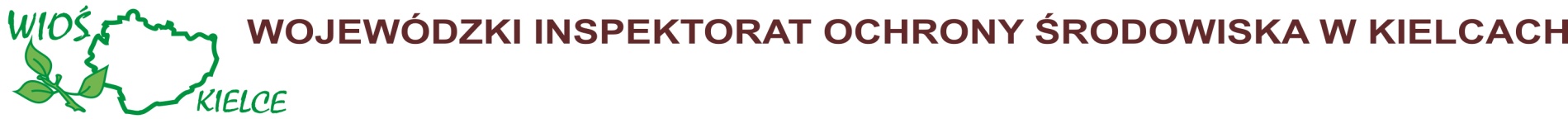 Roczne Oceny 2012-2017
Strefa świętokrzyska - Starachowice
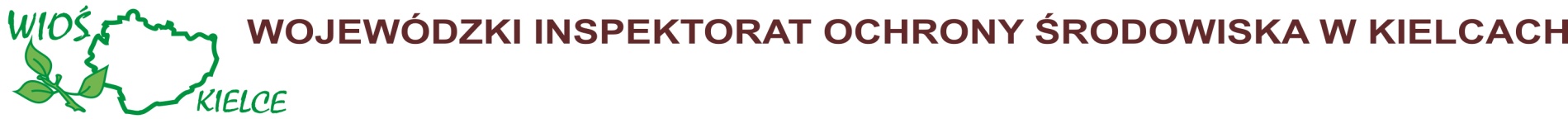 Roczne Oceny 2011-2017
Strefa świętokrzyska – Busko-Zdrój
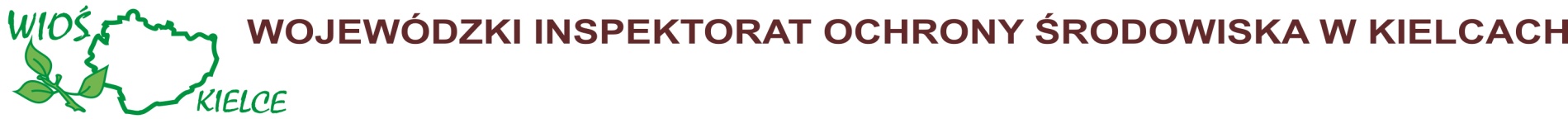 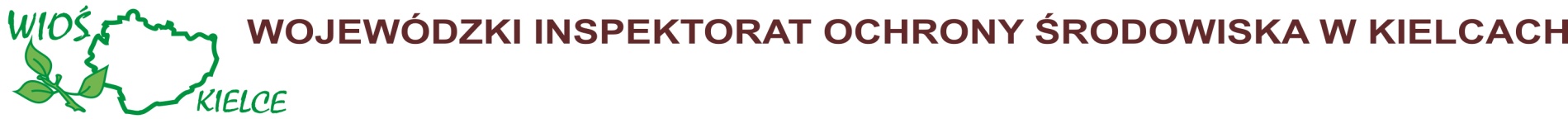 Udział  sektorów emisji w Polsce
B(a)P w roku 2013 (źródło: KOBIZE 2015)
PM10 w roku 2014 (źródło: KOBIZE 2016)
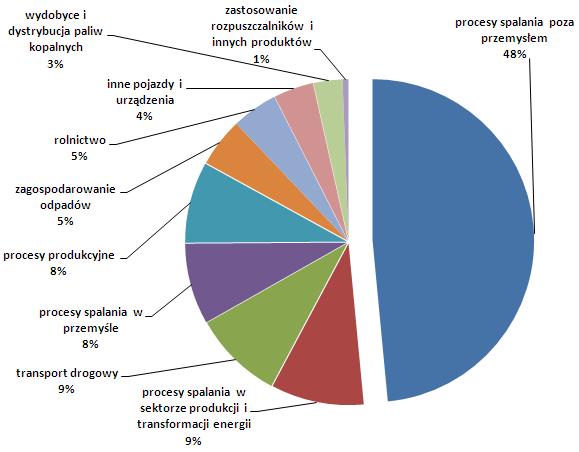 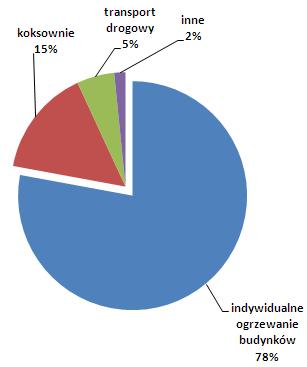 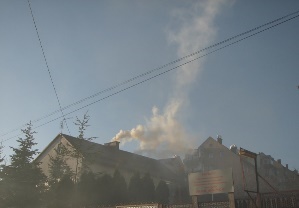 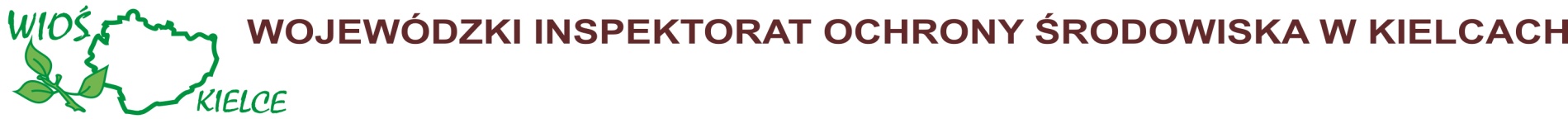 www.kielce.pios.gov.pl
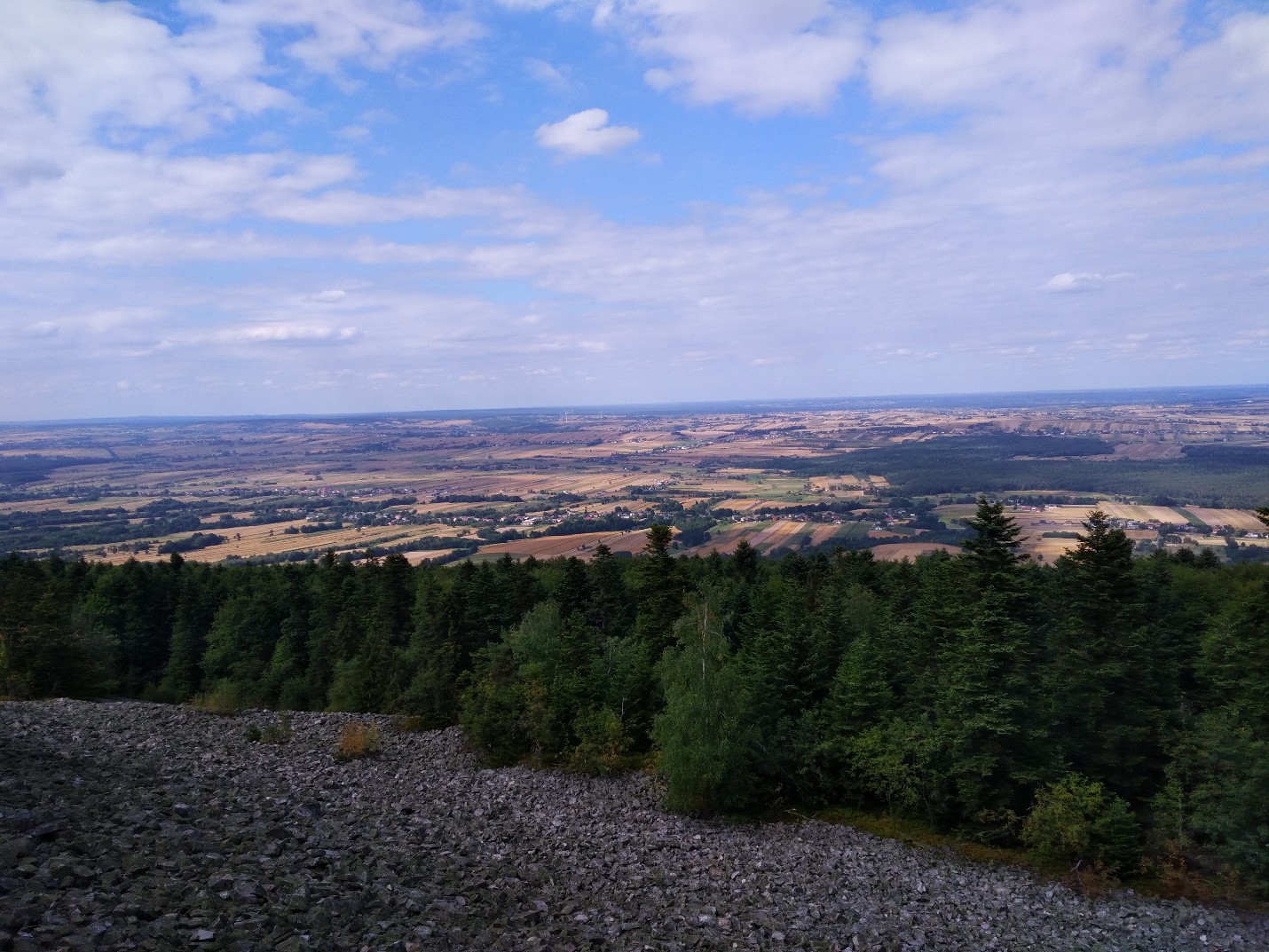 Dziękuję za uwagę